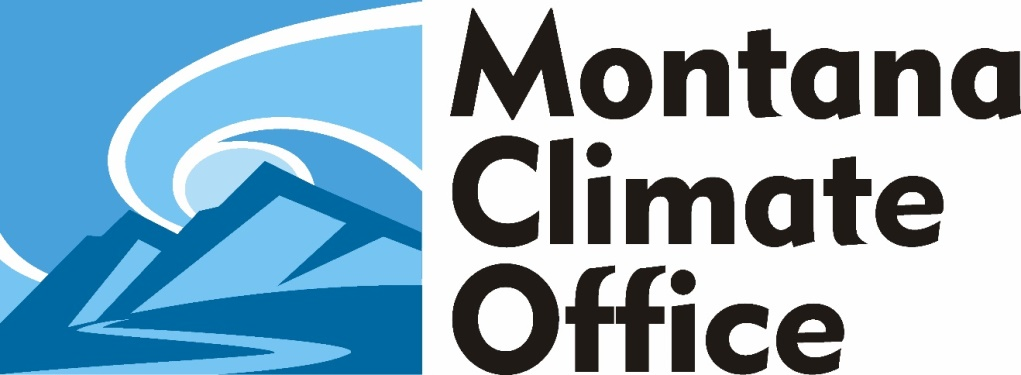 Navigating the waters ahead –Improvements to Drought and Weather Monitoring in Montana
Kelsey Jencso
Montana State Climatologist
W.A. Franke Endowed Professor of Hydrology
Zachary Hoylman – Asst. Climatologist
Kevin Hyde – Mesonet Site Coordinator
Colin Brust - Data Scientist
Kyle Bocinsky – Dir. Climate Extension
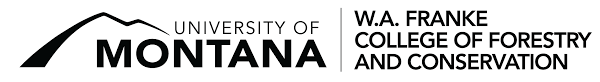 MONTANA AT THE HEADWATERS
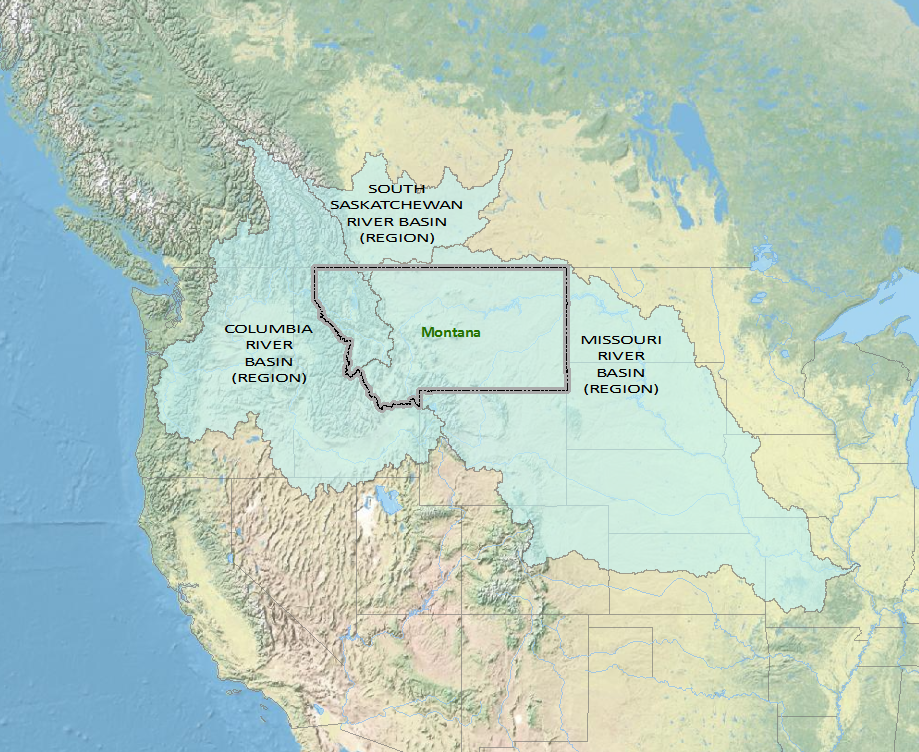 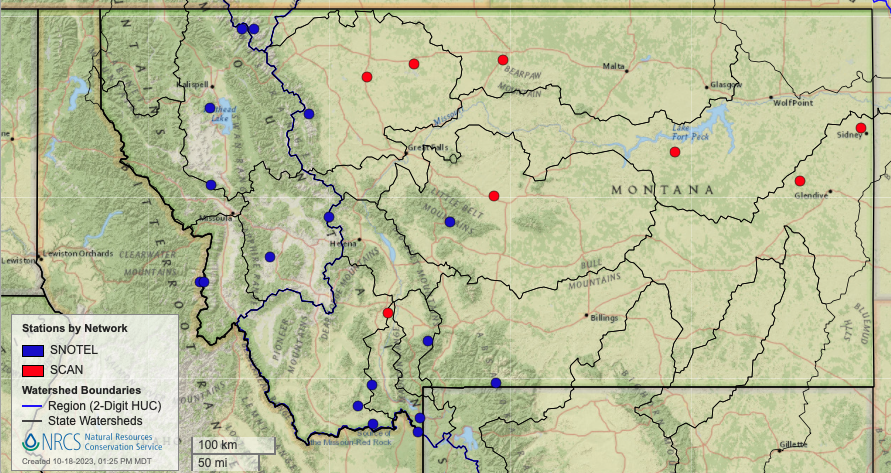 Monitoring - more ground-based stations for verification of drought [flood] conditions and for filling monitoring gaps in the context of soil moisture
Western MT: 14 soil moisture stations	Central-Eastern MT: 8 soil moisture stations
[Speaker Notes: Strategically, Montana sits at the headwaters of three major river basins in North America.  Two of these, the Columbia River Basin and the Missouri River Basin, compose almost one-third of the land area of the United States.  From a climatic standpoint, we are interested in all watersheds that are contained within Montana or intersect with its borders.]
Impetus: The 2017 Flash Drought
$2.5 billion in drought impacts across agricultural and natural resources sectors (drought & fires)

Reviewed the conditions leading to 2017 drought, its impacts and state, tribal, federal and provincial (Canada) responses

Identified much needed improvements for drought management and response by partners in each state
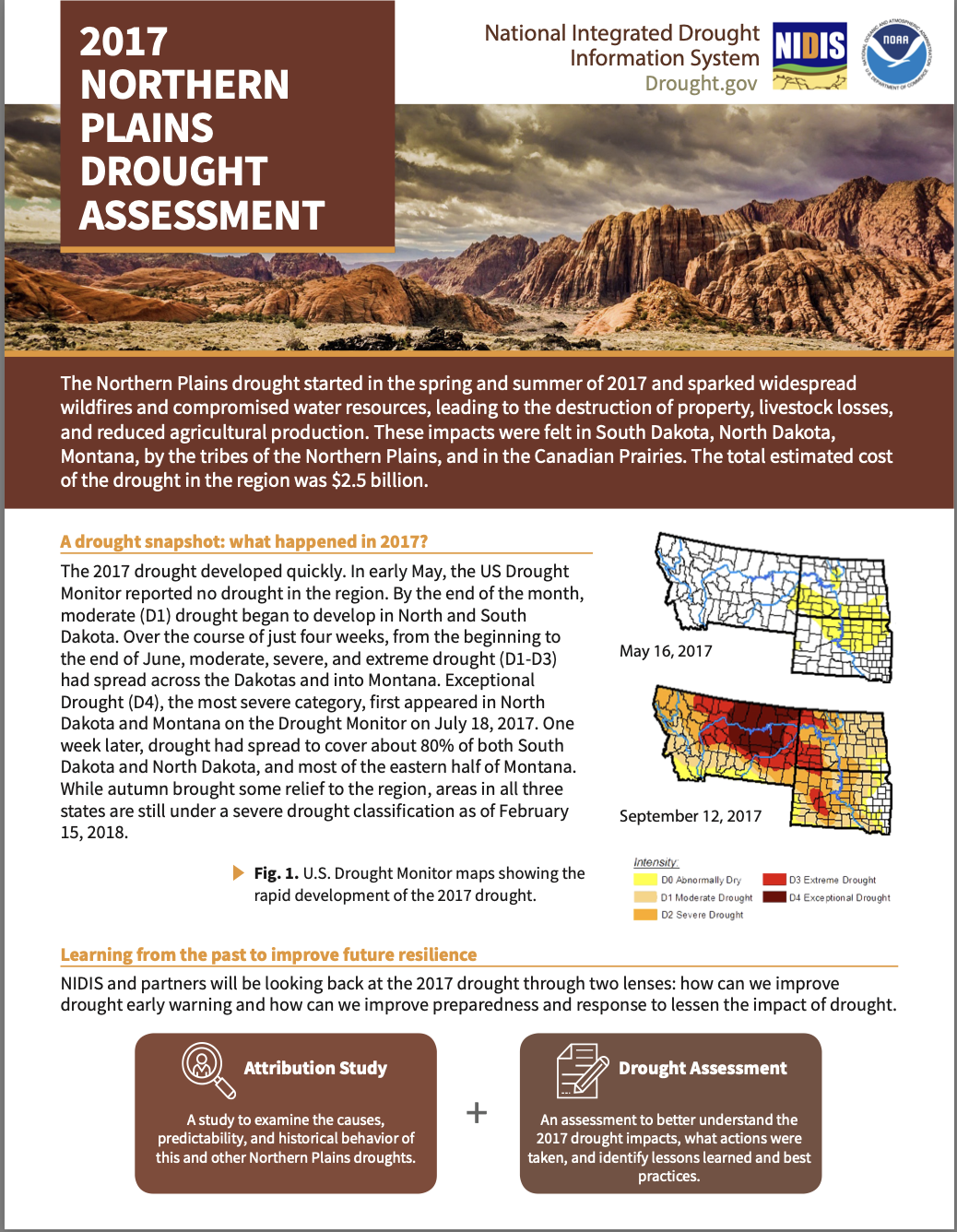 Jencso, K., Parker, B., Downey, M., Hadwen, T., Howell, A., Leaf, J. R., et al. (2019).  Flash drought: Lessons learned from the 2017 drought across the US Northern Plains and Canadian Prairies. NOAA National Integrated Drought Information System.
Lessons Learned and Priorities (2017)
Monitoring - more ground-based stations for verification of drought [flood] conditions and for filling monitoring gaps in the context of soil moisture – The Montana Mesonet
Drought Modeling: need to evaluate and develop continuous drought models for timely and accurate predictions of drought onset and magnitude – The Montana Drought Dashboard
Coordination – need for better communication, coordination and assessment of drought on a regular basis – The DWSAC Monitoring Sub-committee
Enhancing the Drought Early Warning System in the Upper Missouri River Basin
[Speaker Notes: POP UP ON NOAA NIDIS FUNDING]
Why do valid data and models matter?
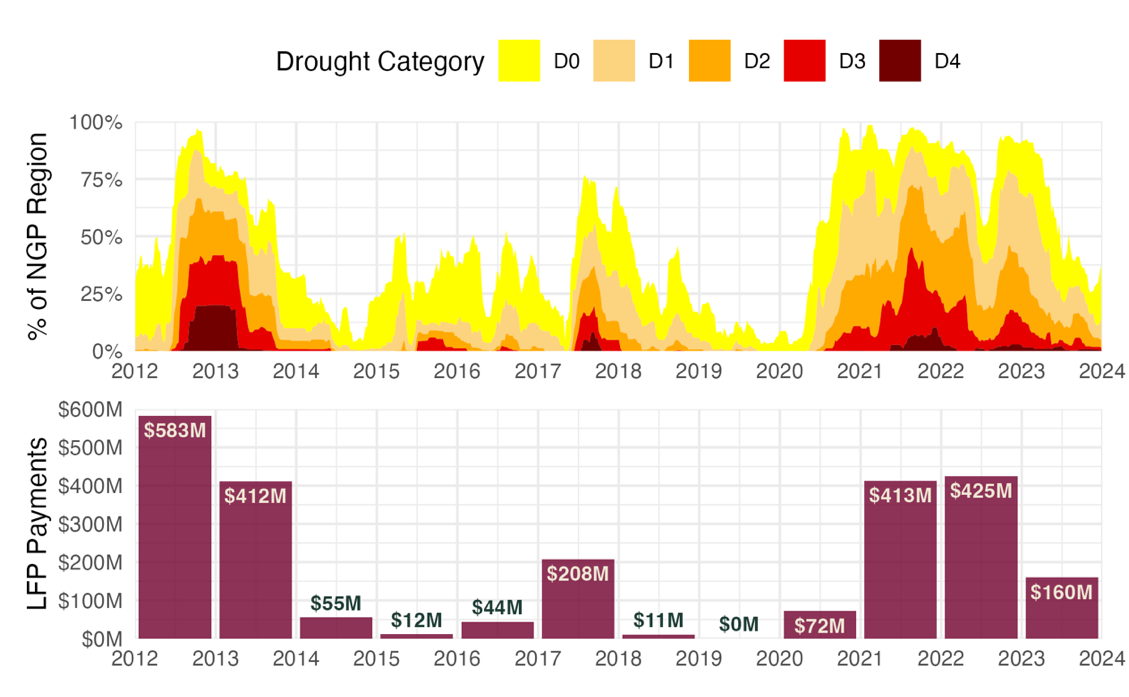 Livestock Forage Disaster Program alone has paid out $2,400,000,000 in MT, WY, SD, and ND since 2012
Ensuring accurate allocation of funds to support our food systems and rural communities across Montana!
MT Mesonet - A Collaborative Framework
Federal, State, and Private Partnerships
United States Army Corps of Engineers
National Oceanographic and Atmospheric Administration (NOAA)
DOI Bureau of Land Management
USDA Forest Service
MT Department of Agriculture
Stillwater County
Montana Bureau of Mines and Geology
Crow Agency
Montana Department of Natural Resources and Conservation
Lolo Watershed Group
Blackfoot Challenge
Trout Unlimited
National Drought Resilience Partnership
Community Collaborative Rain, Hail and Snow Network (CoCoRahs)
Private landowners
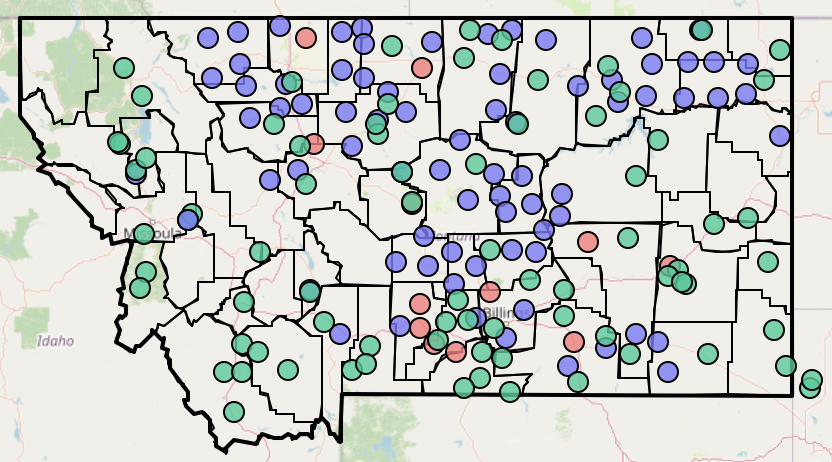 Hydromet Stations
Agrimet Stations
Both
74 stations across the state
climate.umt.edu/mesonet
180 stations
[Speaker Notes: A densely spaced network that serves landowners and agencies with local soil moisture and weather information required for daily to seasonal decisions
Conduct research and education for application of data
Co-develop user-guided applications and web-interfaces to share data and products
Use Mesonet data to verify drought conditions and improve gridded data sets across MT]
Expansion & Improvements to Drought Infrastructure
U.S. Army Corps

S.4444 - Missouri River Basin Drought and Snowpack Monitoring Act

Introduced by Senator Thune (SD) with bi-partisan support

Upper Missouri River Basin and elevations below 5,500 feet

205 more stations in MT and 500 total across the five-state region.
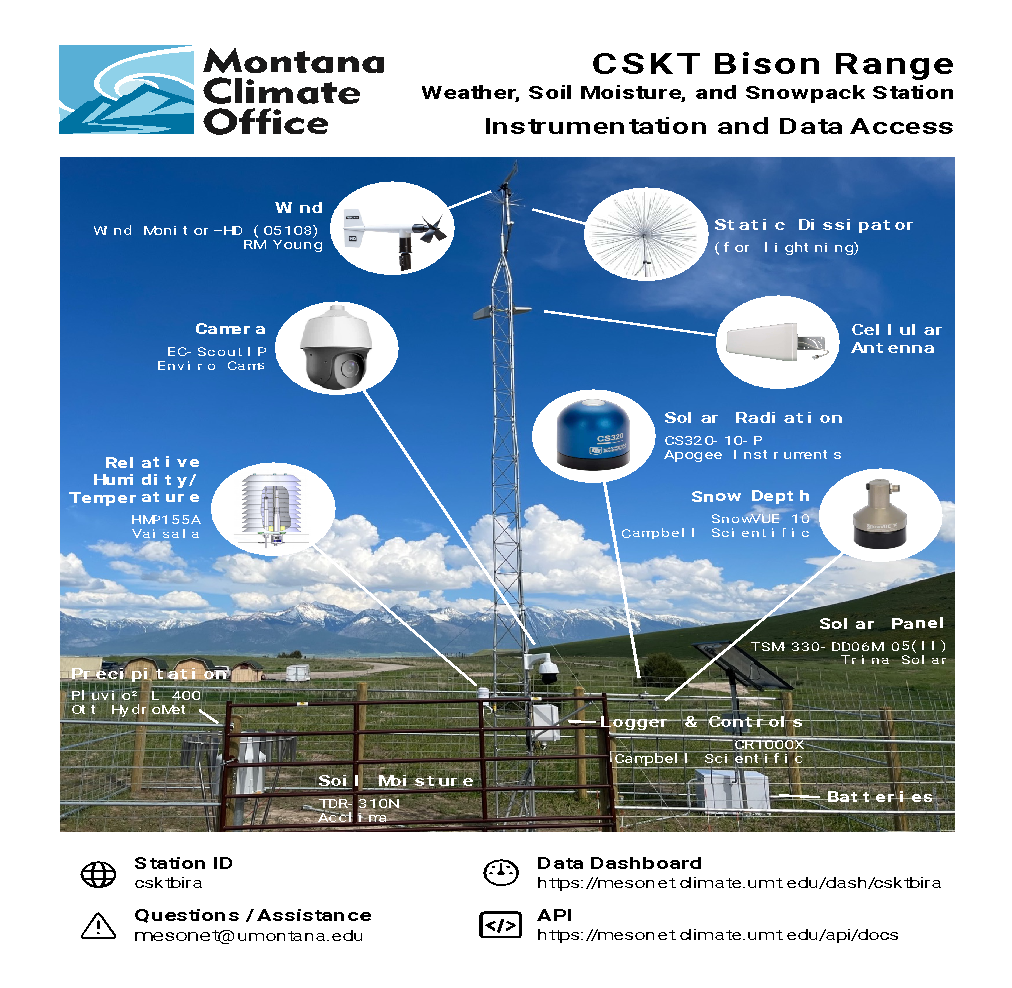 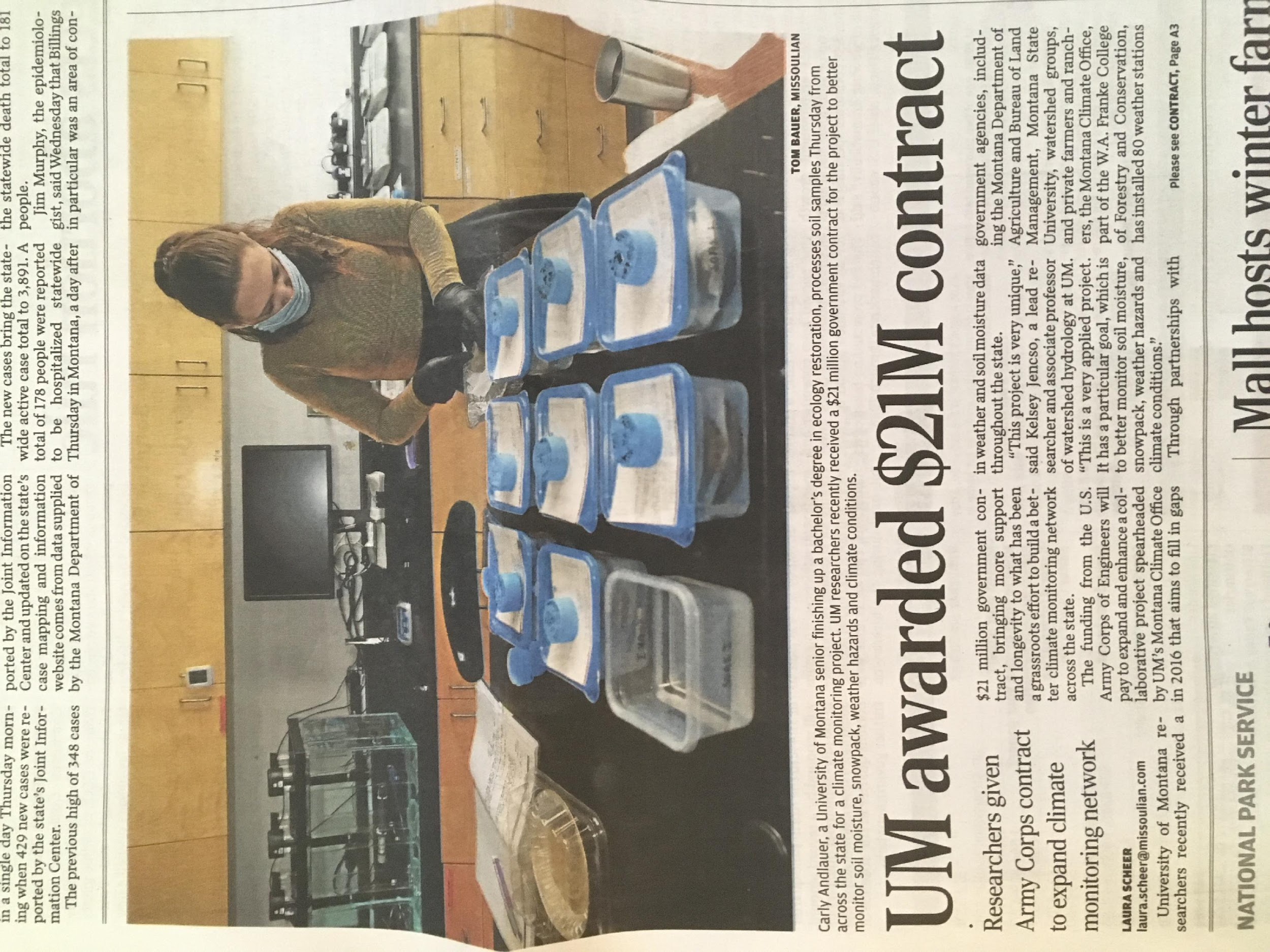 CSKT Bison Range Station
Mesonet Data Availability
Publicly available
 
Map based and graphical summaries

Updated every 5 minutes

Data used by NOAA and USACE for weather forecasting, flood prediction, and reservoir management
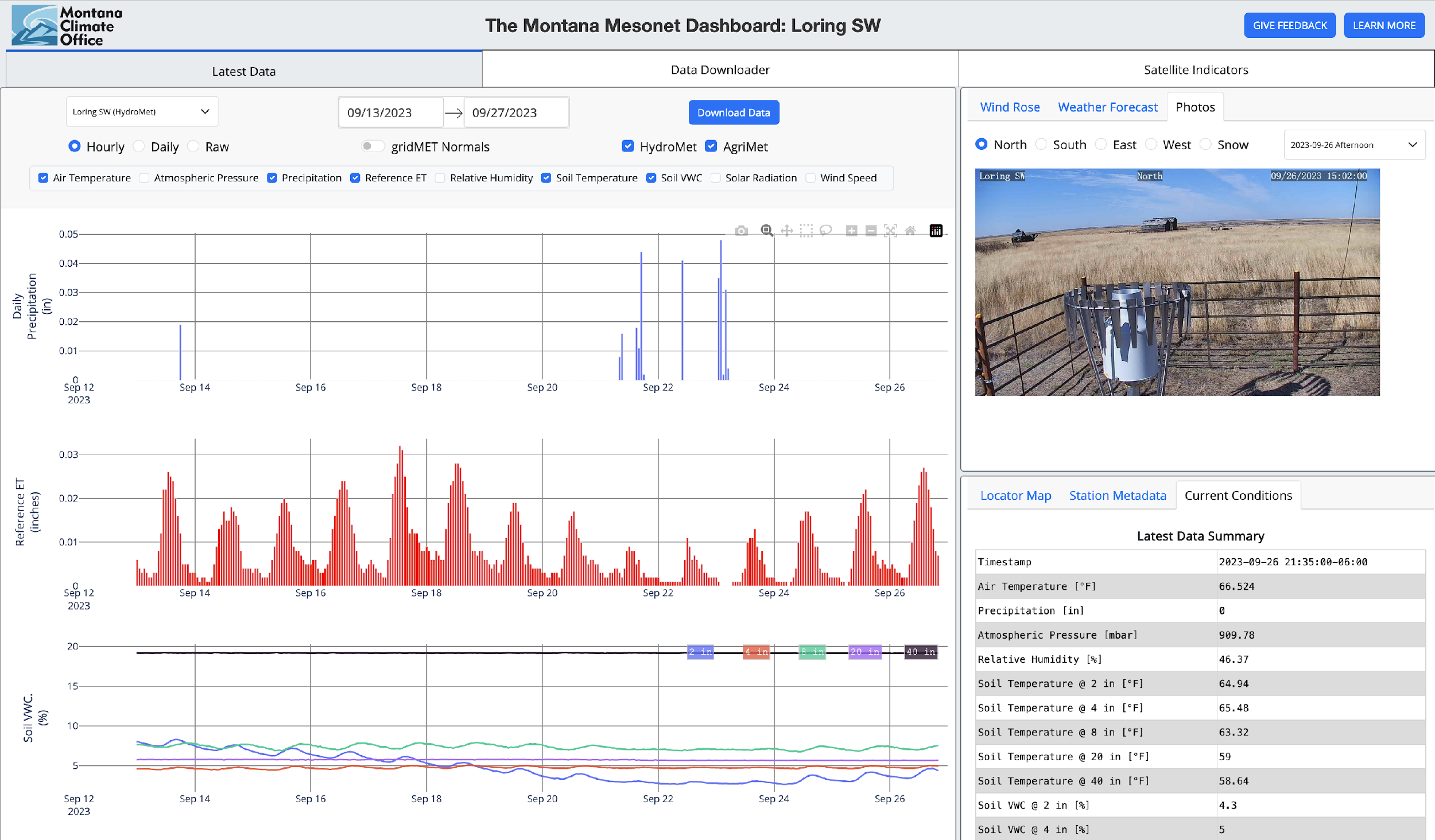 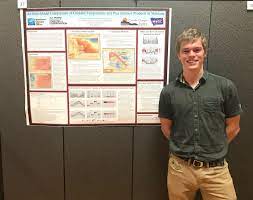 Colin Brust (MCO)
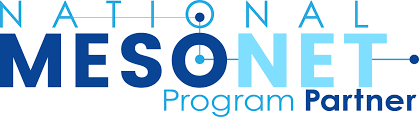 mesonet.climate.umt.edu/dash
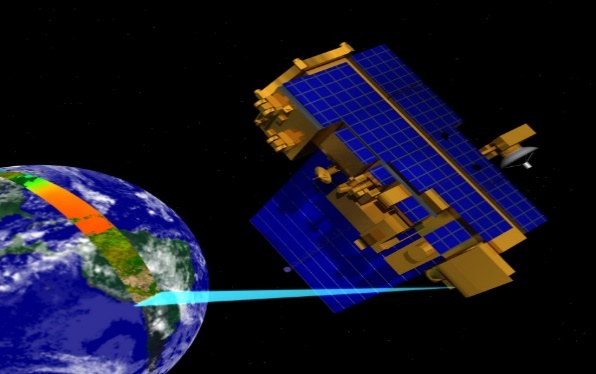 Mesonet Data – Operational Agriculture & Rangeland Tools to Enhance On Farm Savings
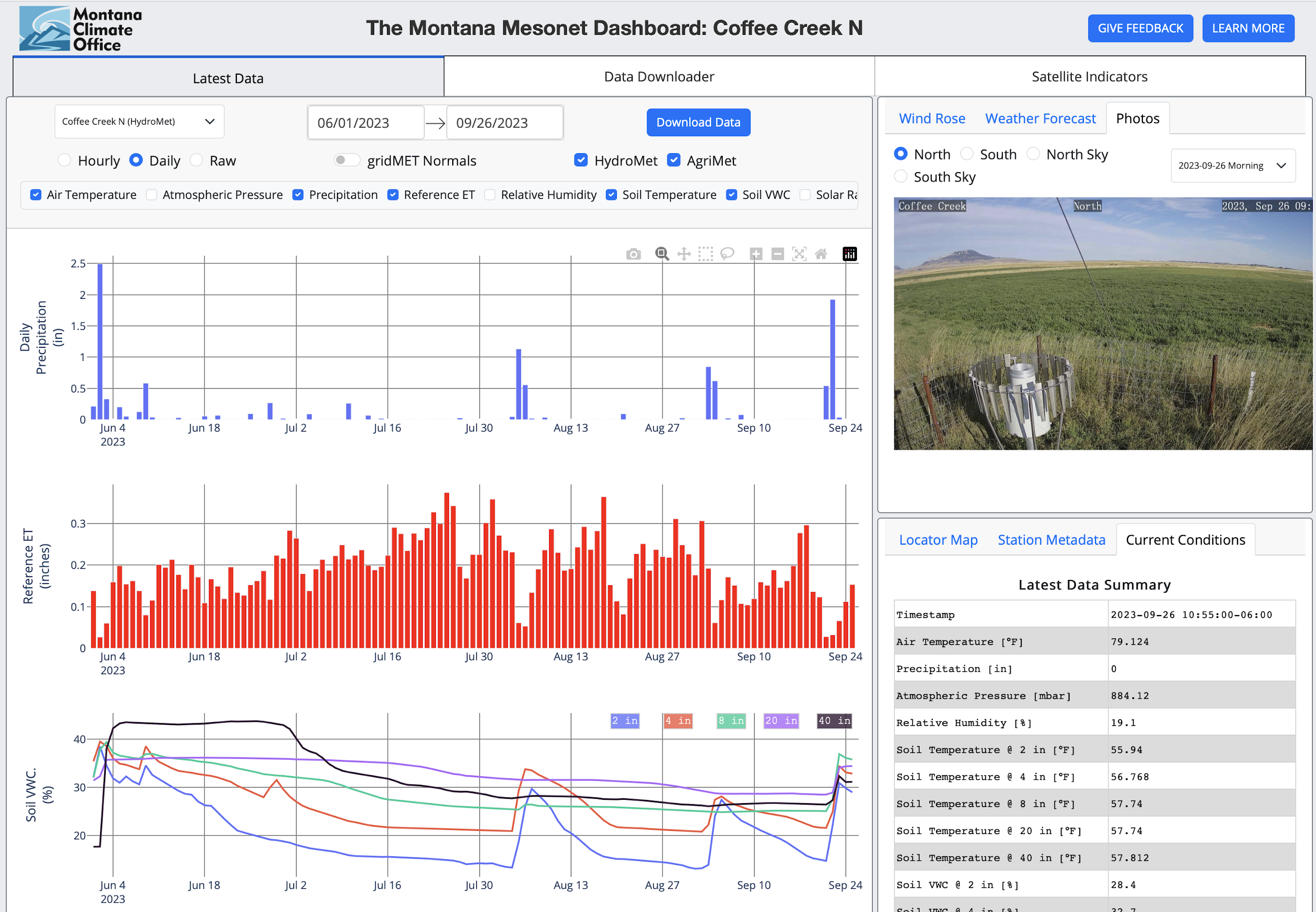 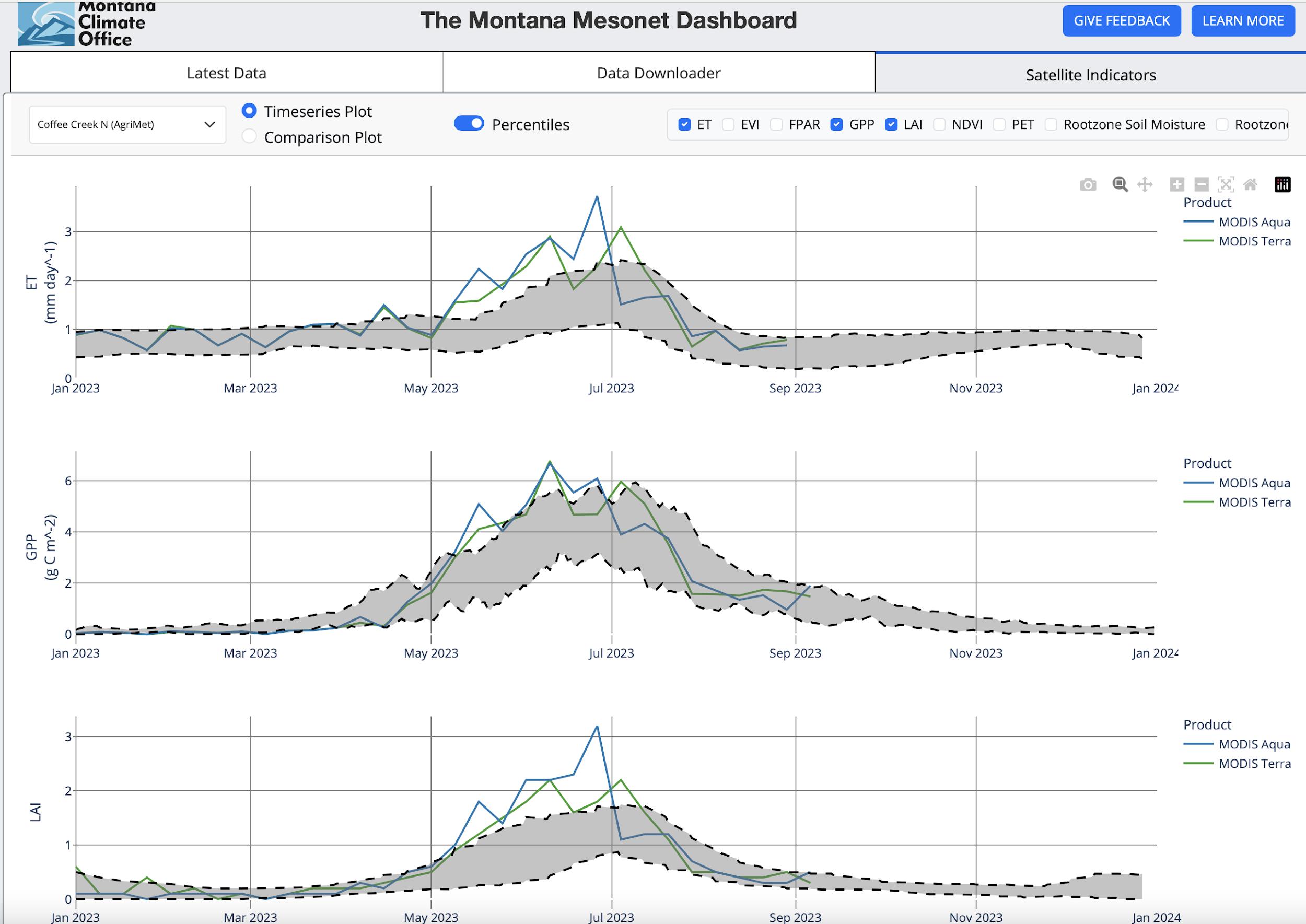 Tureck Ranch – Denton, MT
”It’s been one of the most productive years (2023) that I can remember” – Judy Tureck
Mesonet Data – Precision Agriculture & Rangeland Tools to Enhance On Farm Savings
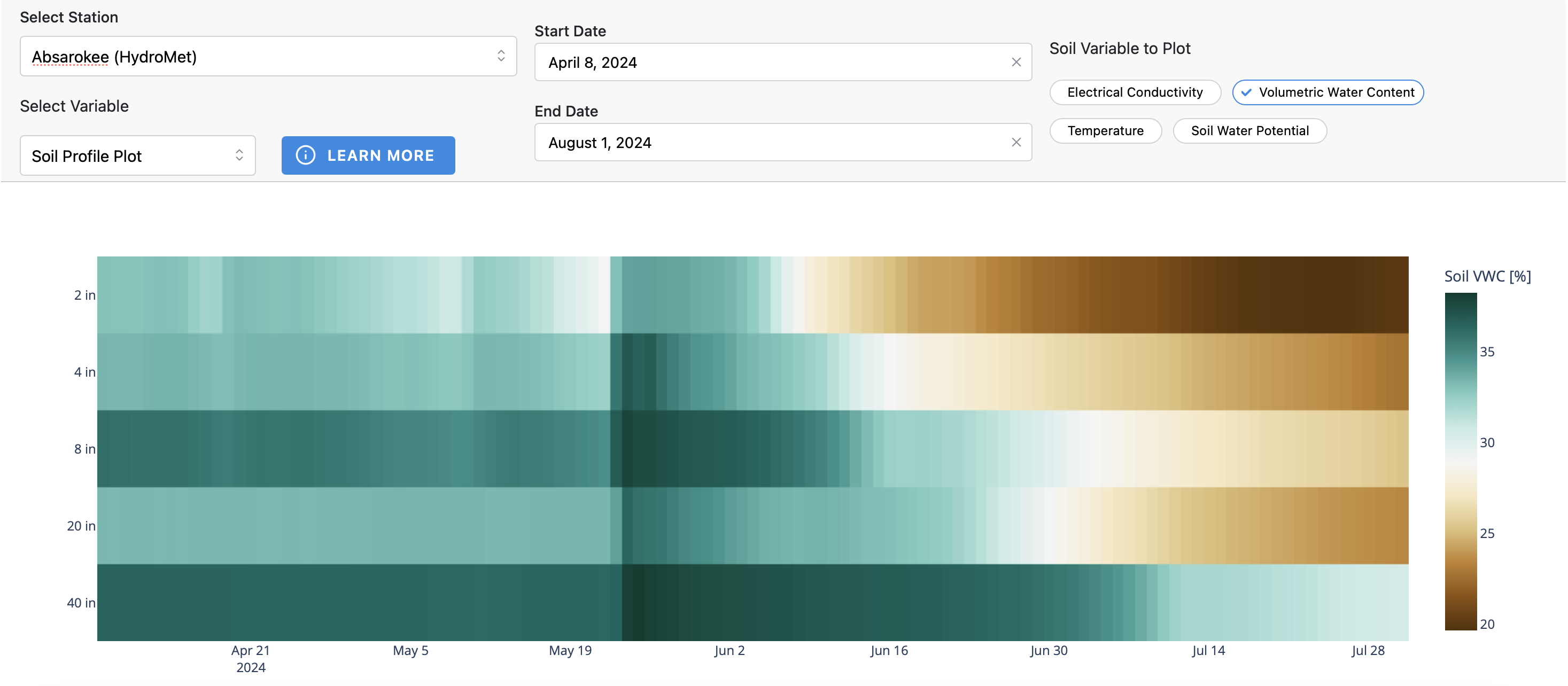 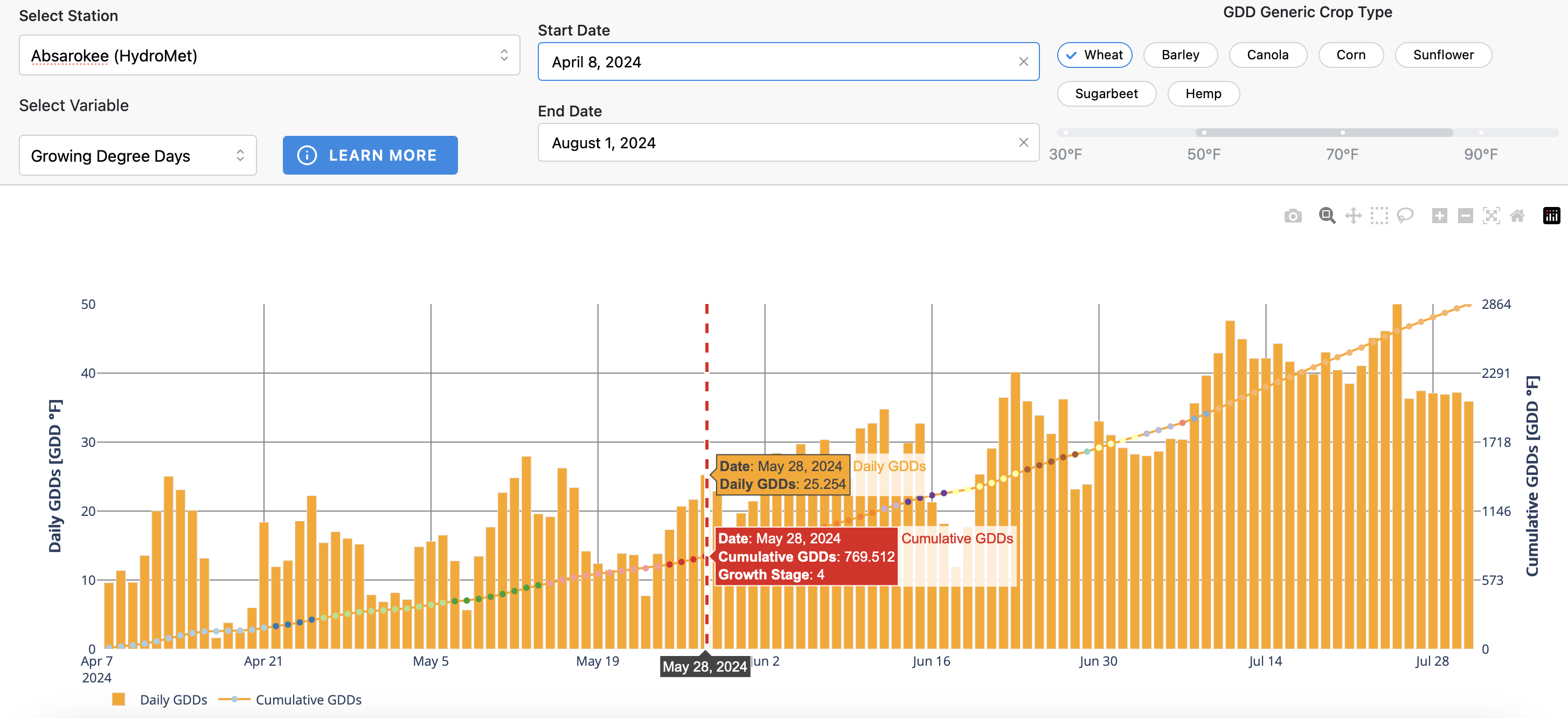 Growing Degree Days for Crops
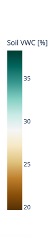 Soil Moisture Profiles
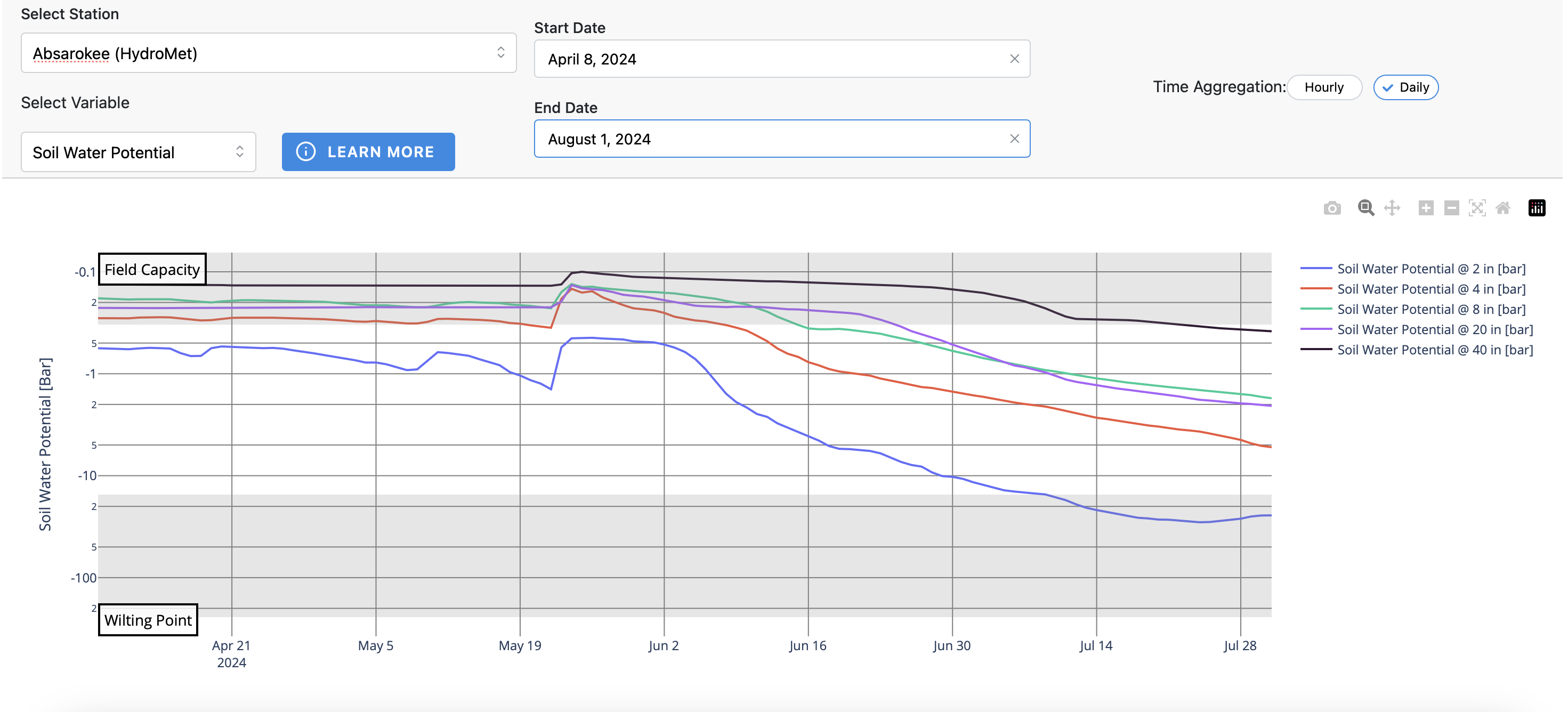 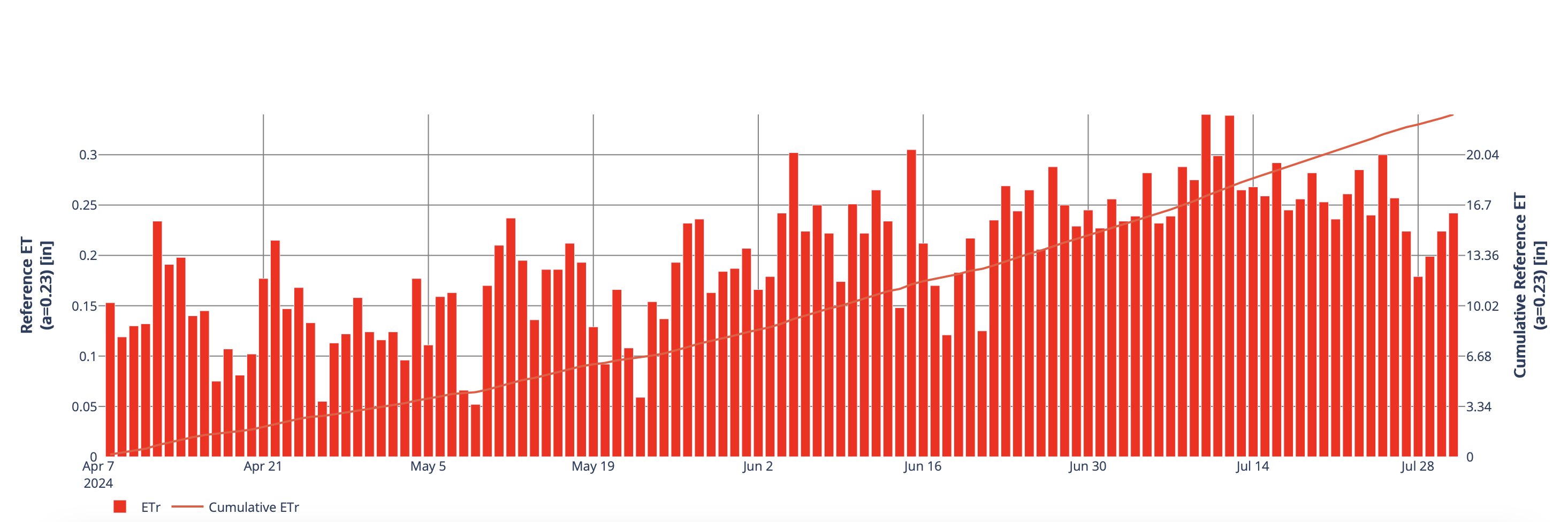 Reference ET for Irrigation Demands
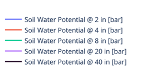 Plant Available Water
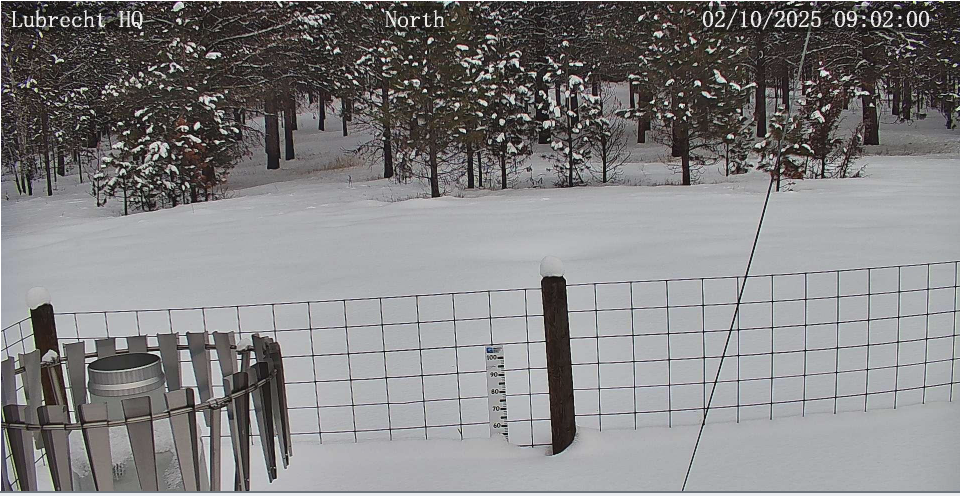 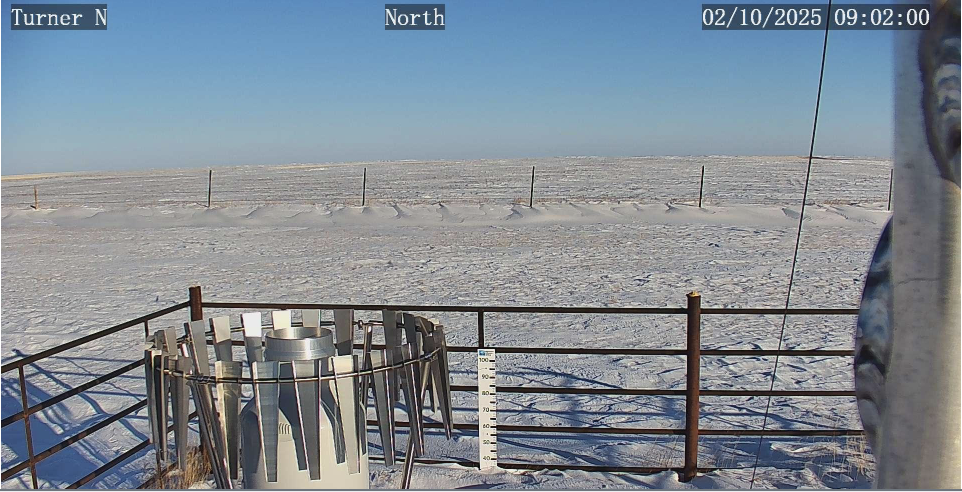 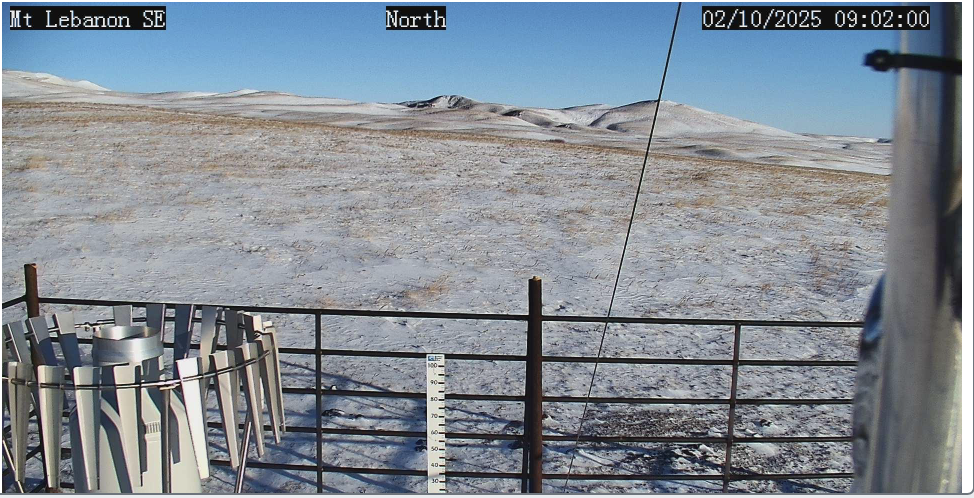 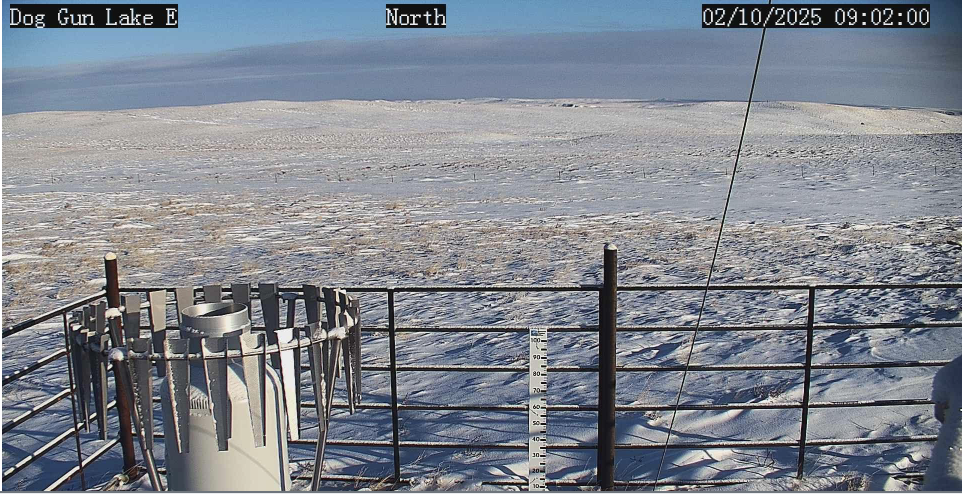 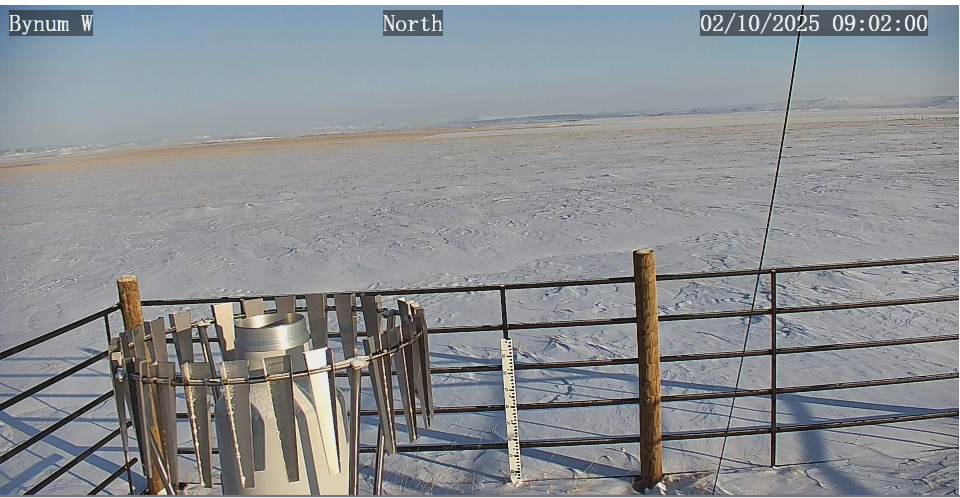 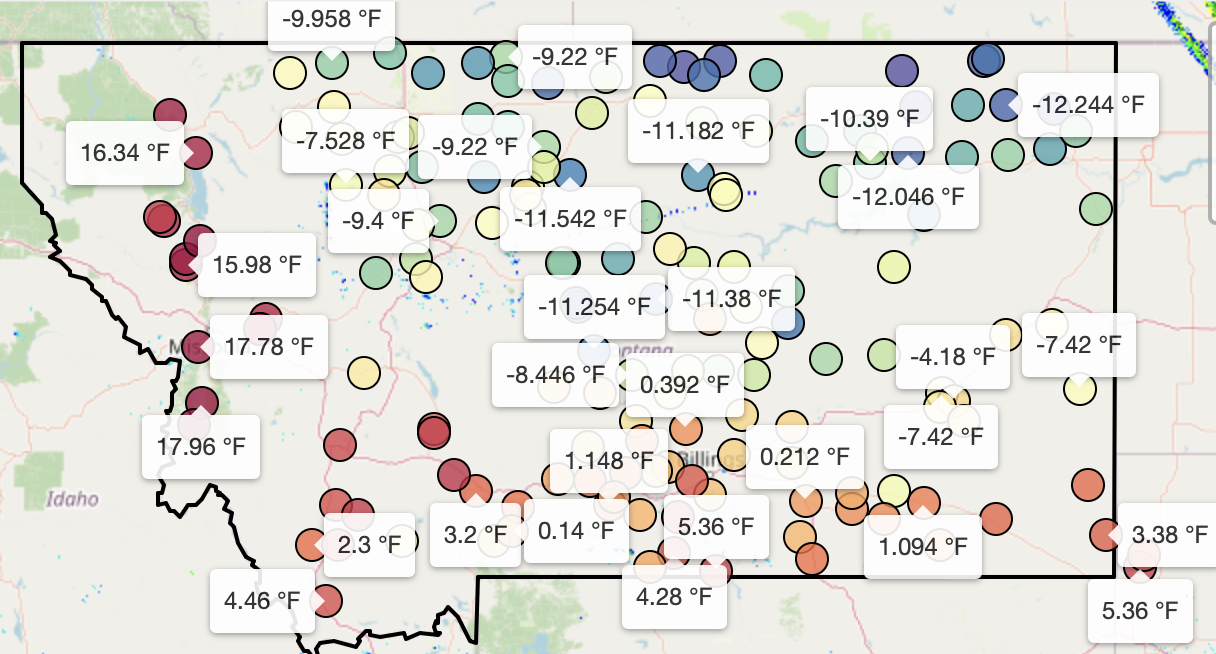 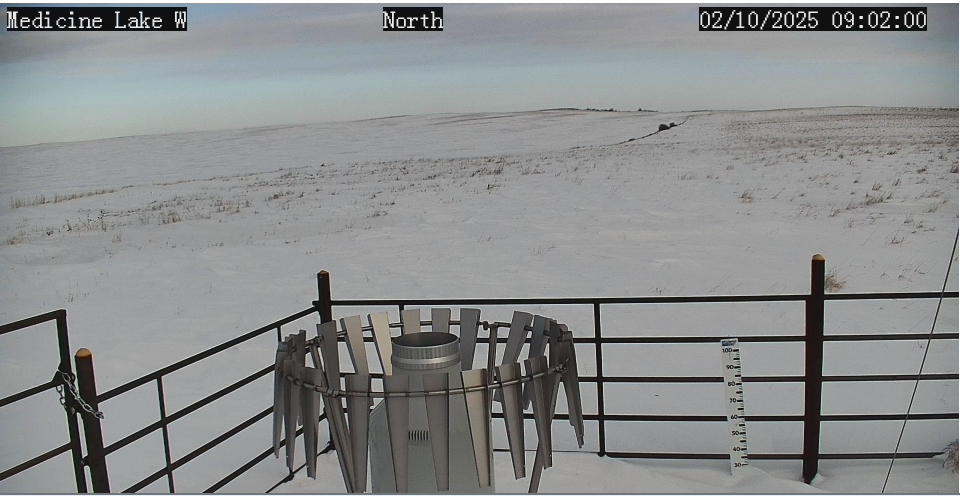 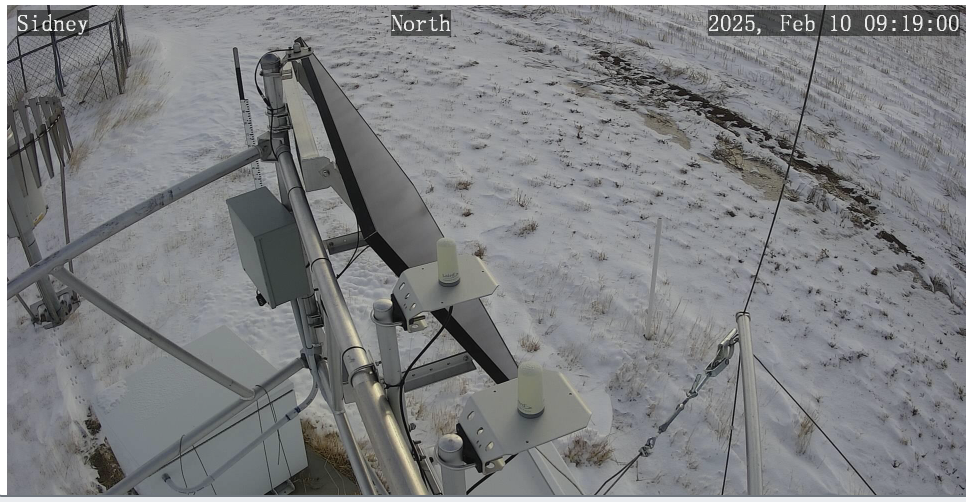 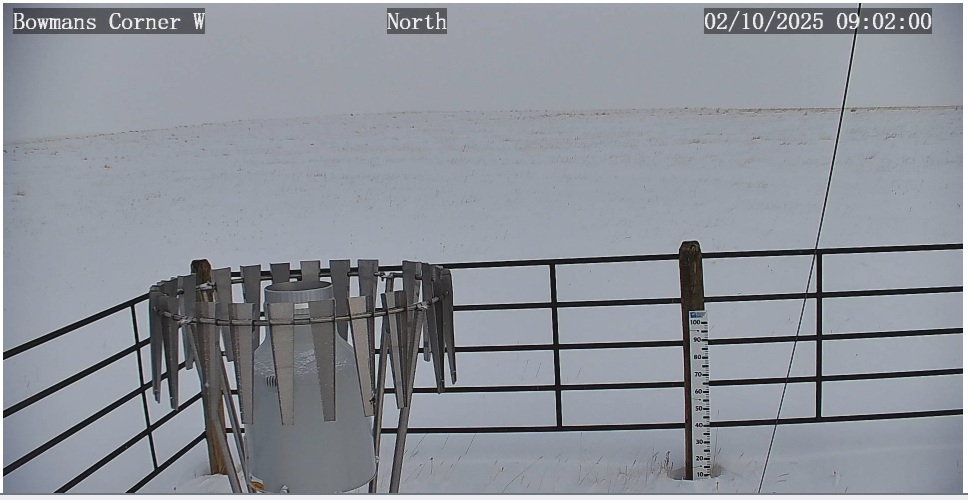 02/10/25 – Monday’s PTZ camera photos
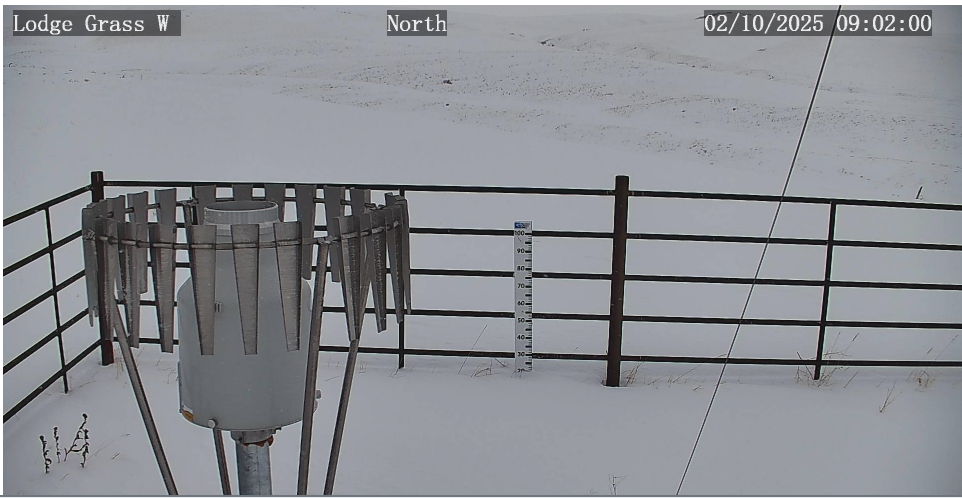 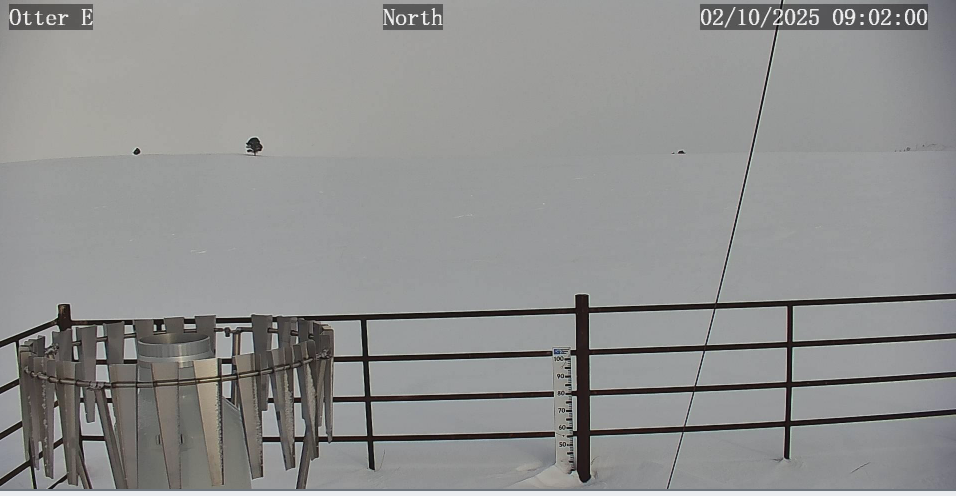 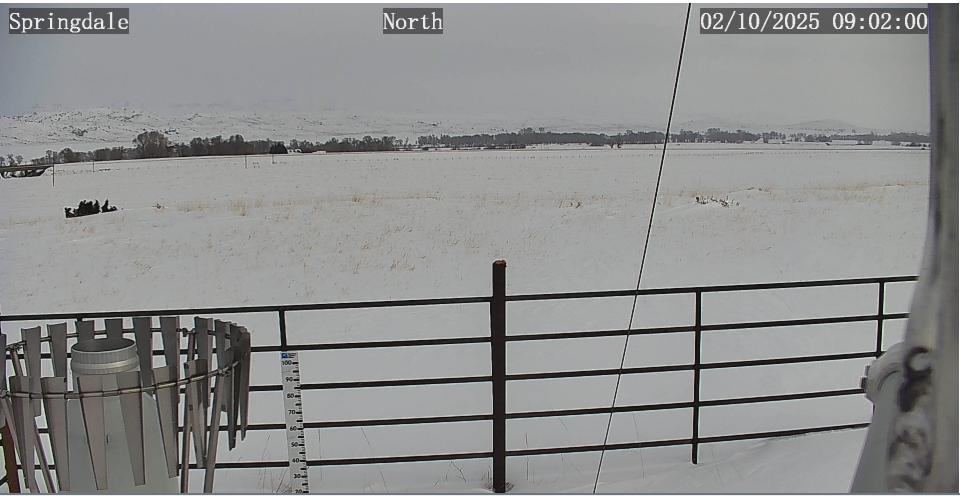 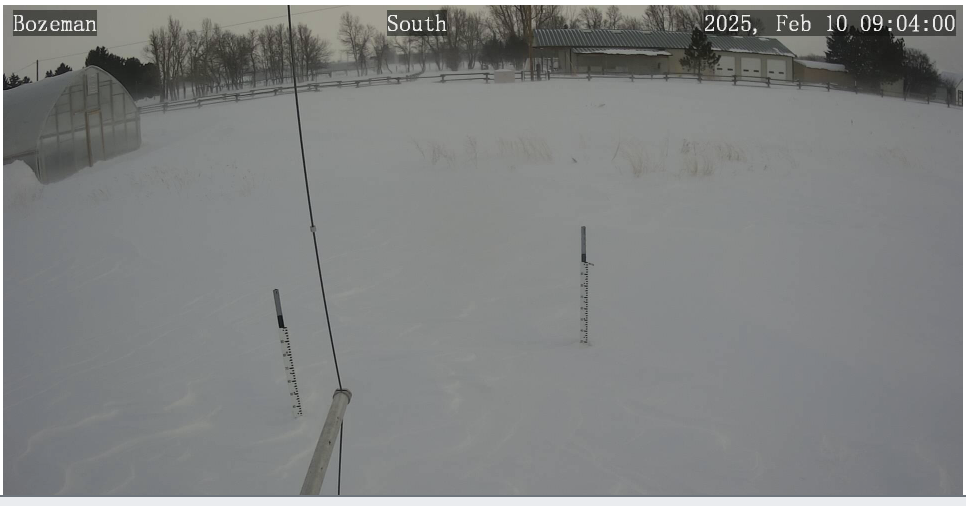 How does the state look in terms of drought, weather, or fire?
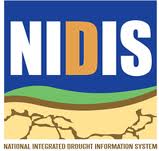 2. Better characterizations of drought & water supply conditions“No one trusts a model except the person who wrote it; everyone trusts an observation, except the person who made it.”
The UMRB Drought Dashboard

Daily modeling of precipitation, temperature, snow, soil moisture, evapotranspiration and drought models across Montana

Science based tool for drought mapping by the state of Montana and for evidence-based reporting to the USDM
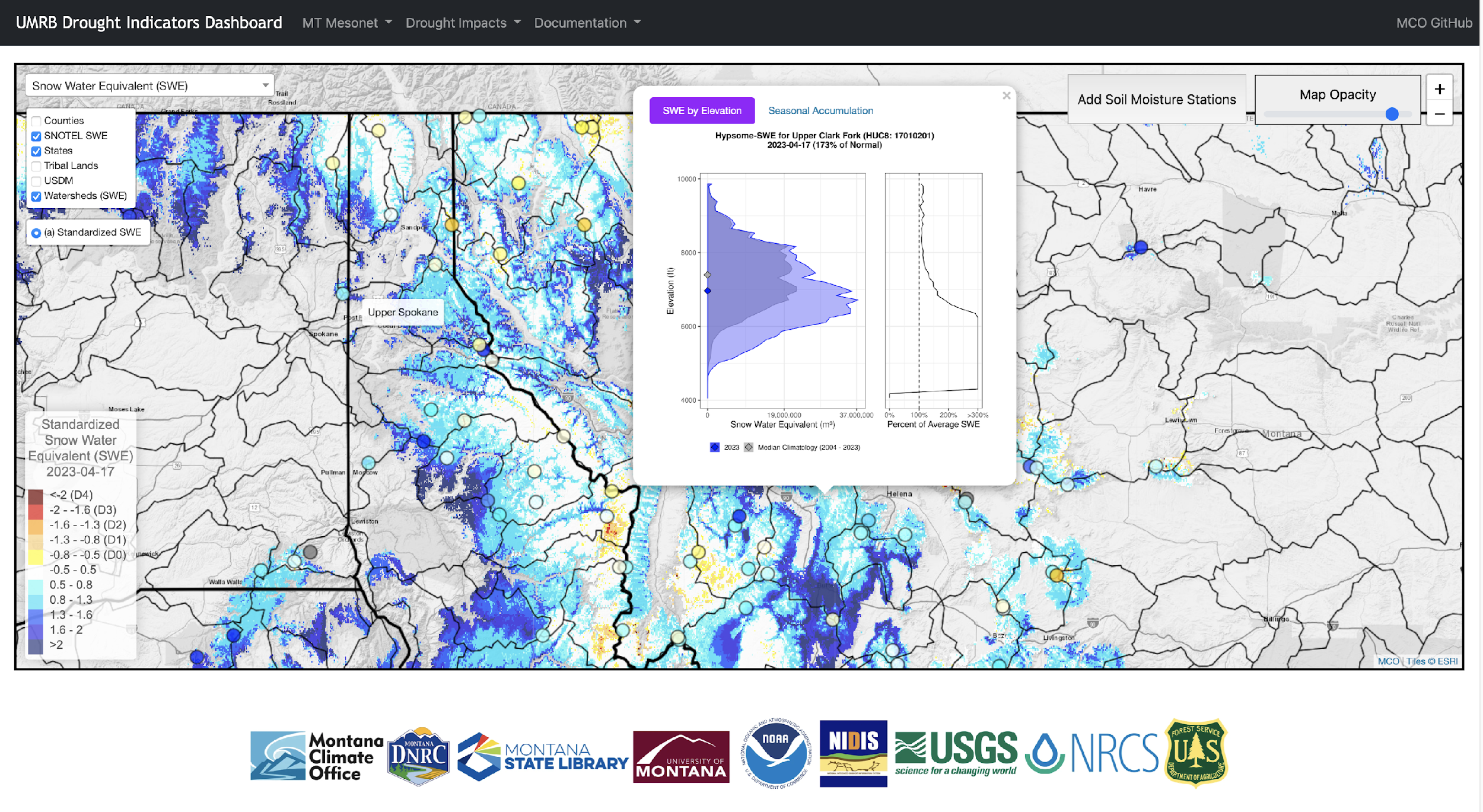 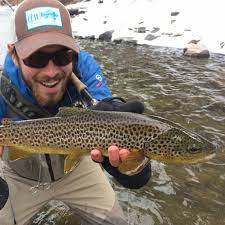 Zach
Hoylman
drought.climate.umt.edu
[Speaker Notes: No one trusts a model except the man who wrote it; everyone trusts an observation, except the man who made it. Theories crumble, but good observations never fade.]
AI approaches to streamflow and soil moisture characterization
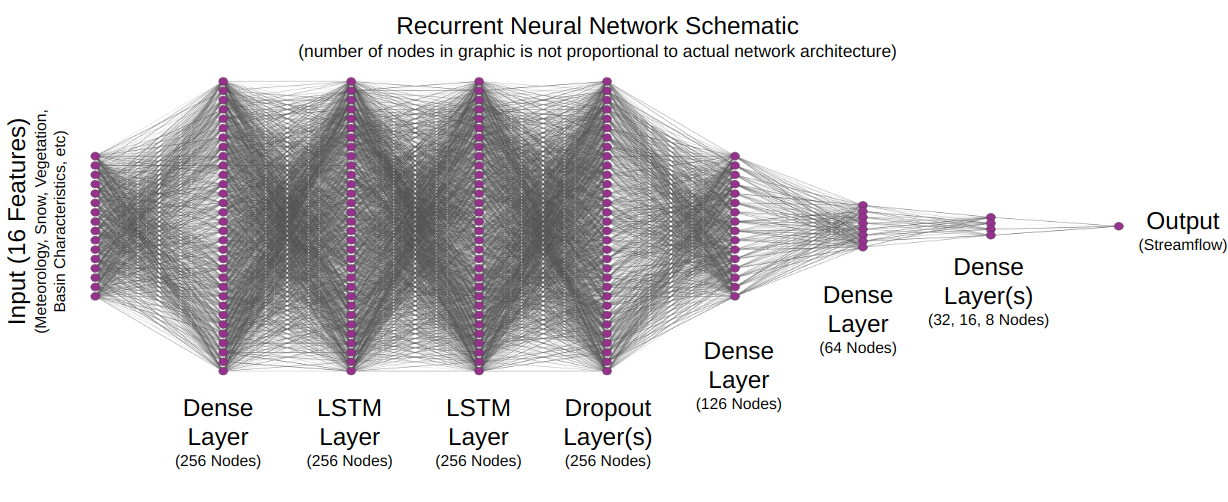 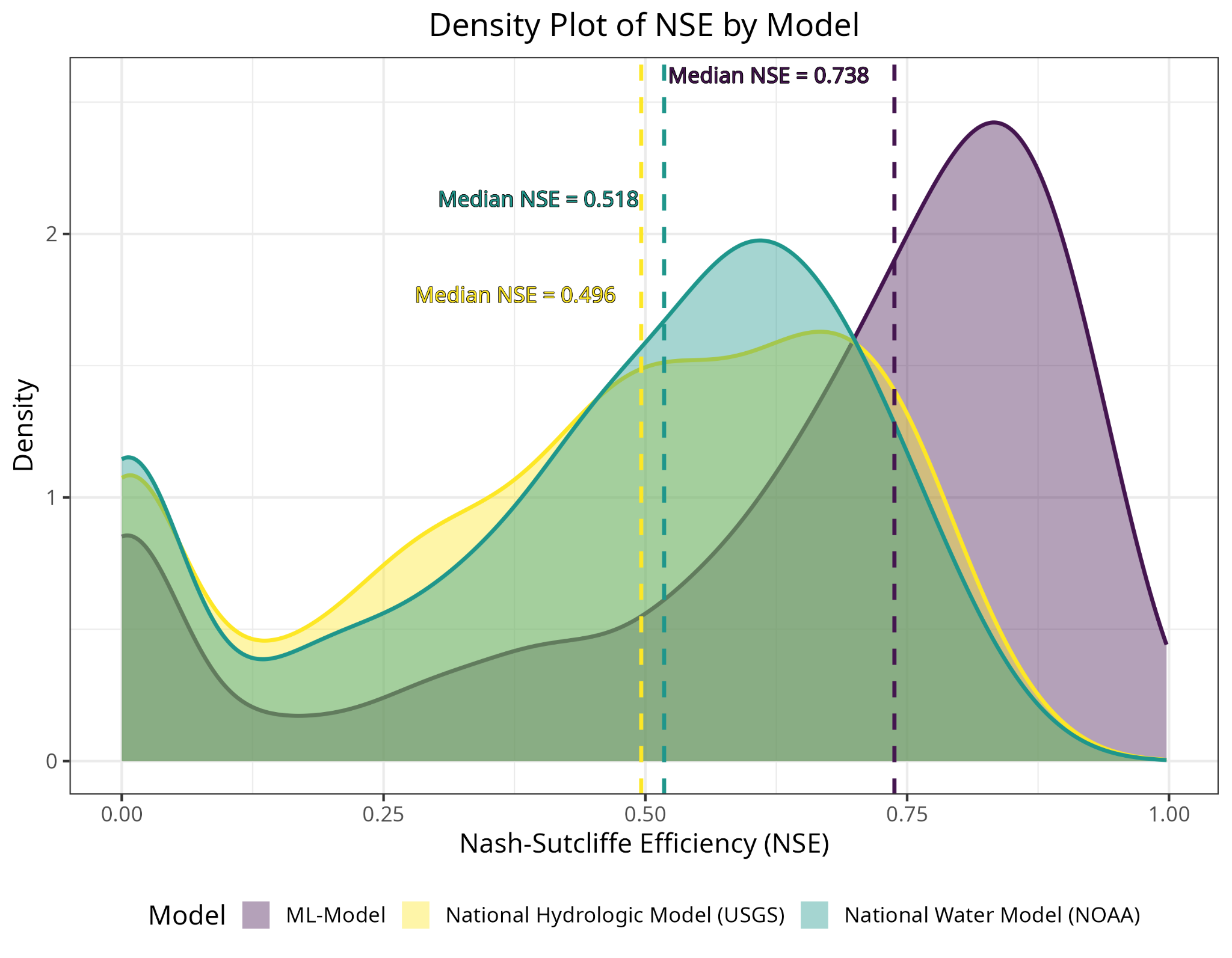 LSTM models for streamflow and soil moisture predictions

Daily streamflow predictions in all MT ungauged basins (HUC10)
Daily and weekly forecasts for flood early warning
Operational on the MT Drought Dashboard
Field scale soil moisture is on the way!
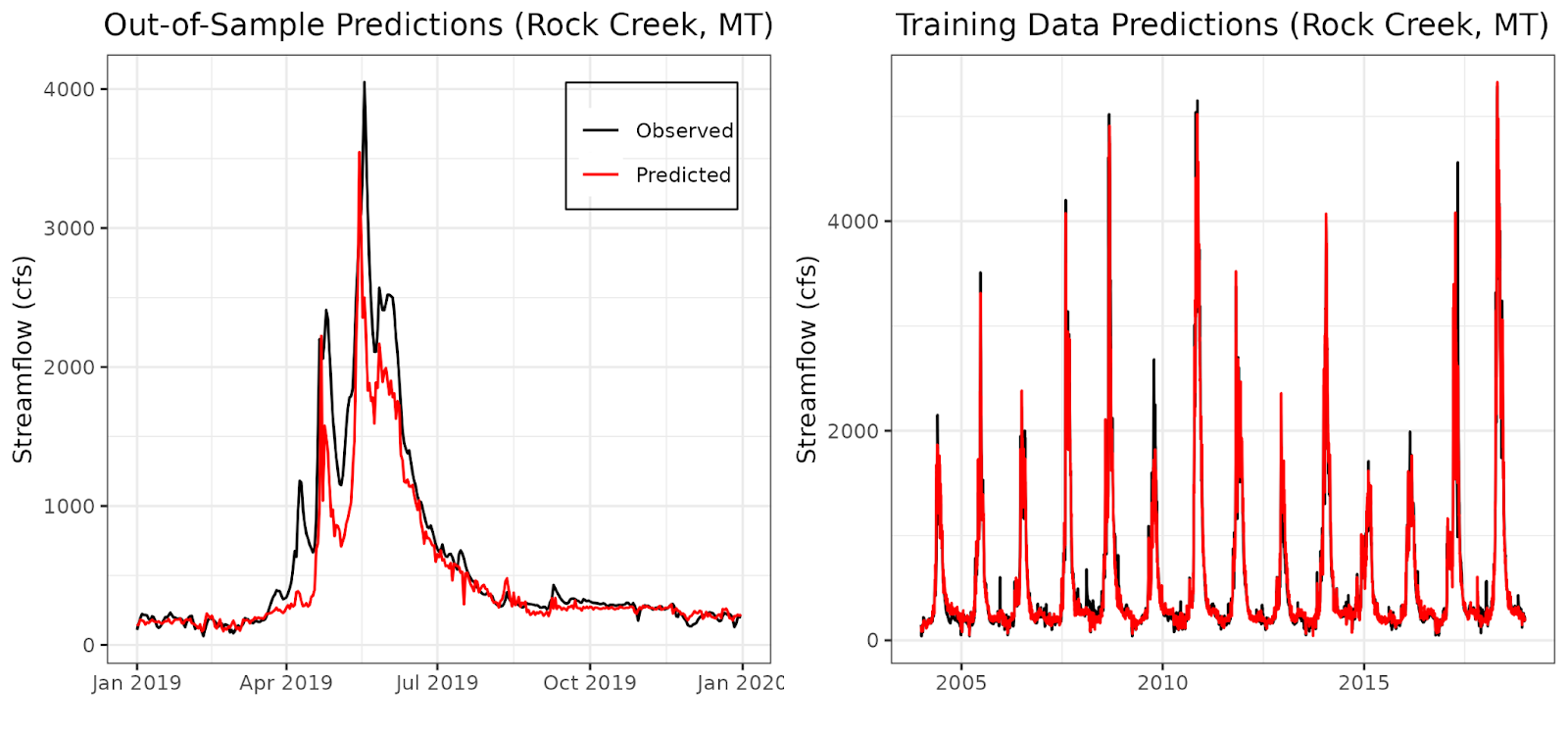 https://climate.umt.edu/streamflow/
Machine Learning - Streamflow Everywhere
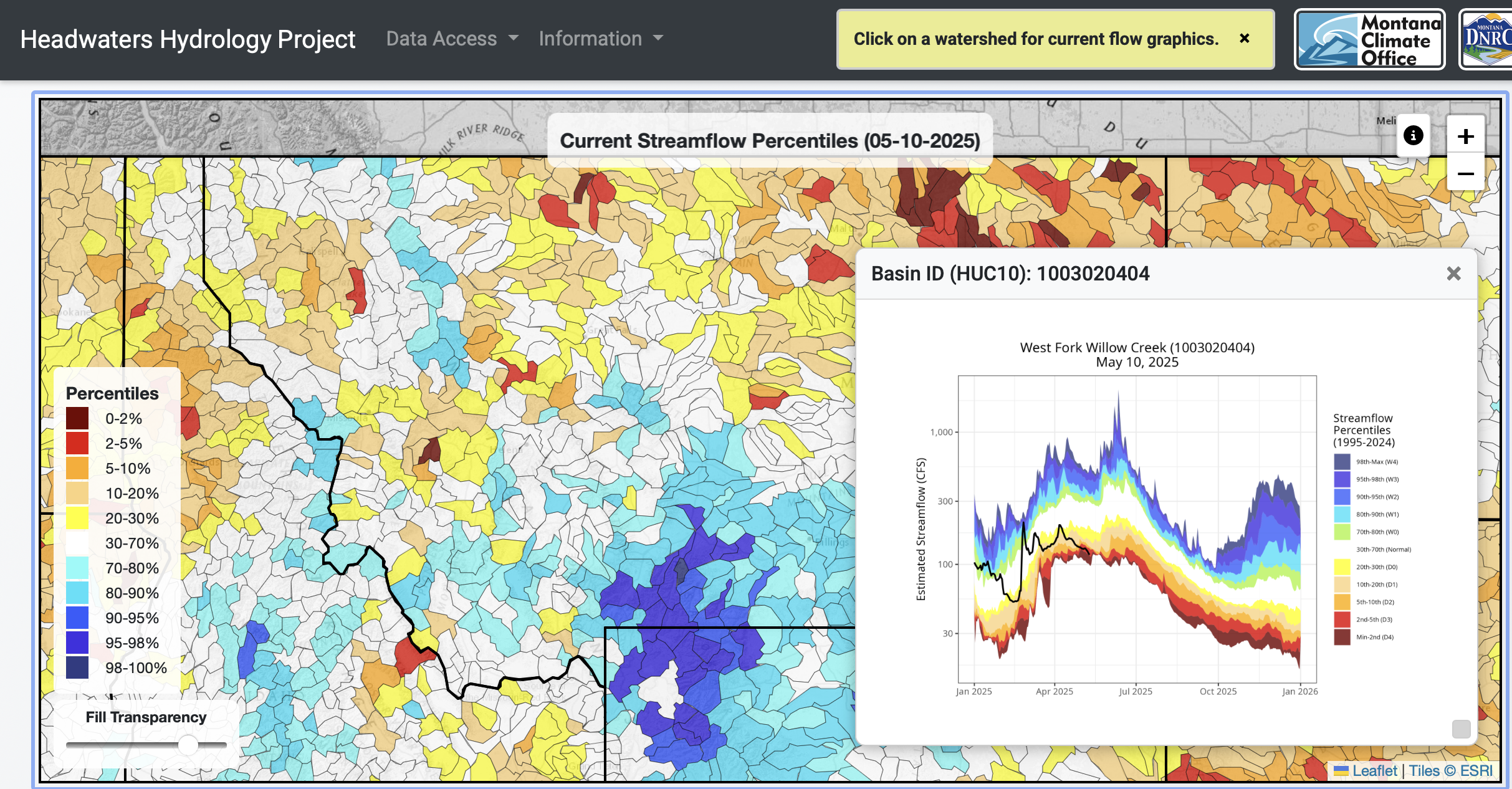 https://climate.umt.edu/streamflow/
3. Updates to MT’s Drought Coordination Process
Repeat this process 52 times each year
Sunday & Monday Morning:

Montana author assembles proposed changes to USDM based upon analysis of station data, modelled data and impact reports

Authorship rotates every two weeks for five volunteers: Michael Downey (DNRC), Jane Fogelman (NOAA), Troy Blanford (DNRC), Zach Hoylman (MCO) and Kelsey Jencso (MCO).
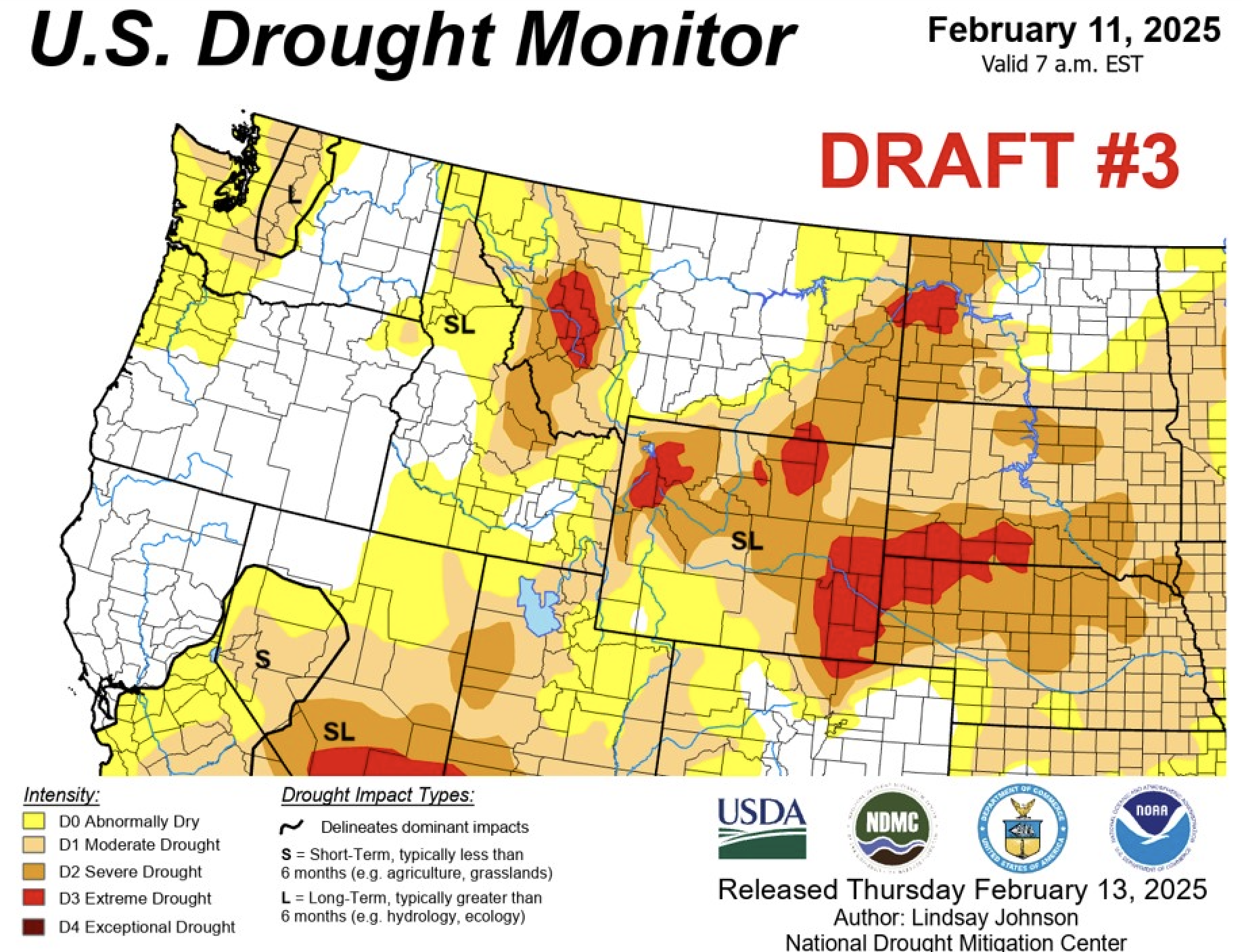 Monday Early Afternoon:

Author sends initial analysis and summary to Montana Drought Listserv for review and consensus.
Tuesday:

MT author makes changes and sends the proposed map with a justification to the National Drought Monitor author. The USDM author releases a series of 3 drafts with “back and forth” between state authors.
Wednesday:

USDM author makes final decisions, and the final national map is released Thursday morning.
It takes objective data and a well justified argument to make our case to the USDM each week!
[Speaker Notes: Highlight that this process is new - 2017]
3. Updates to MT’s Drought Coordination Process – Drought Impacts Reporter
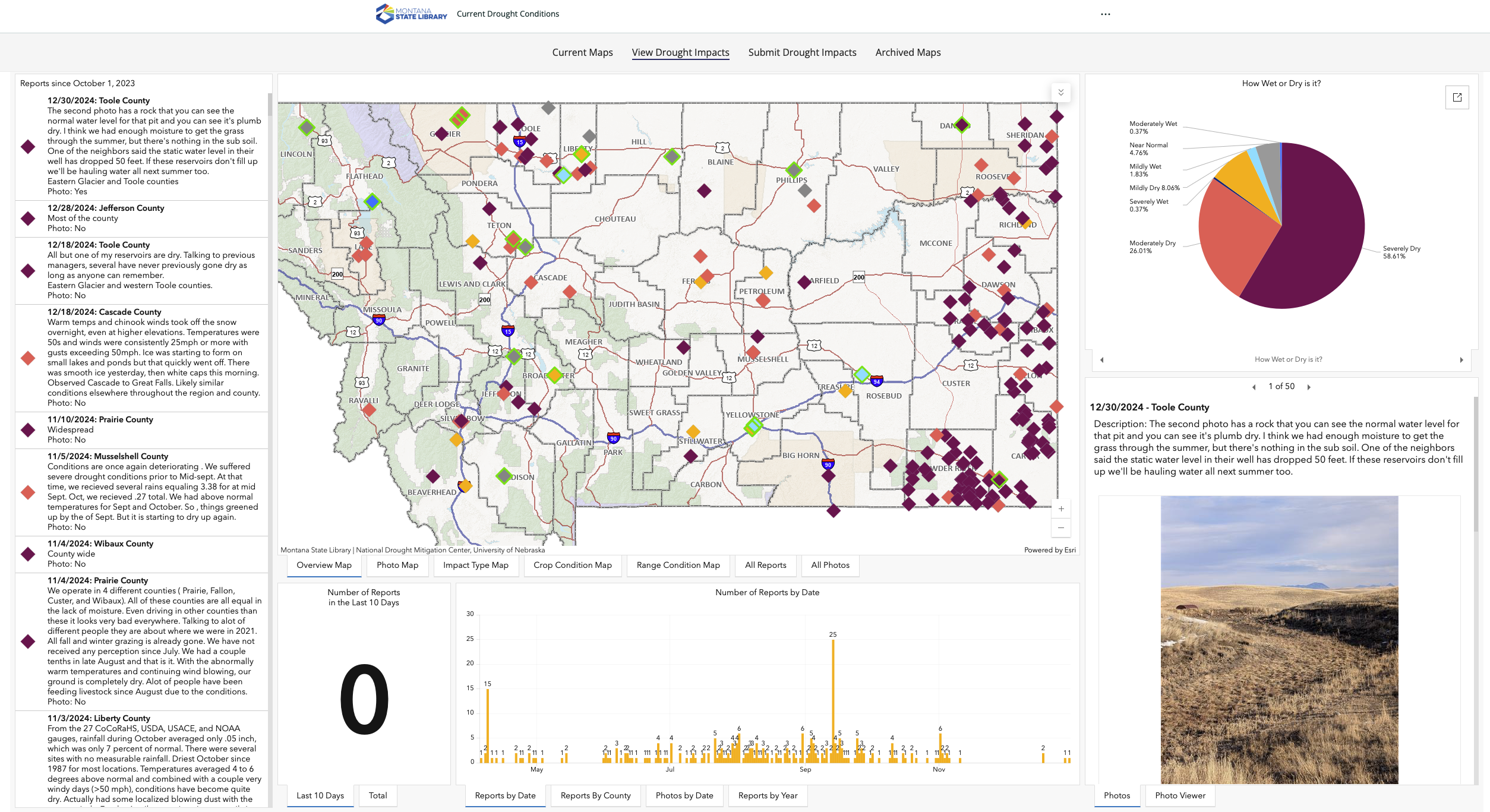 Mechanism for producers to report drought conditions and impacts across the state

Our Drought Committee monitors these impact reports on a weekly basis

This is a great way to incorporate feedback and we focus on areas where there is misalignment between indicators and impact reports
https://drought.climate.umt.edu - Select the Drought Impacts Tab
Progress towards better drought & water supply assessments
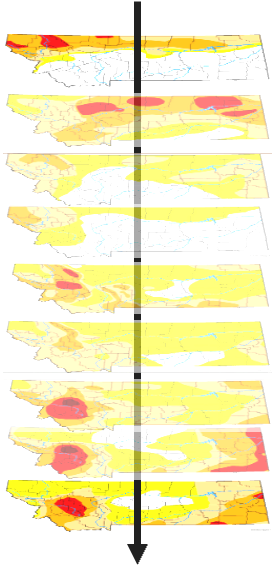 2018-2024
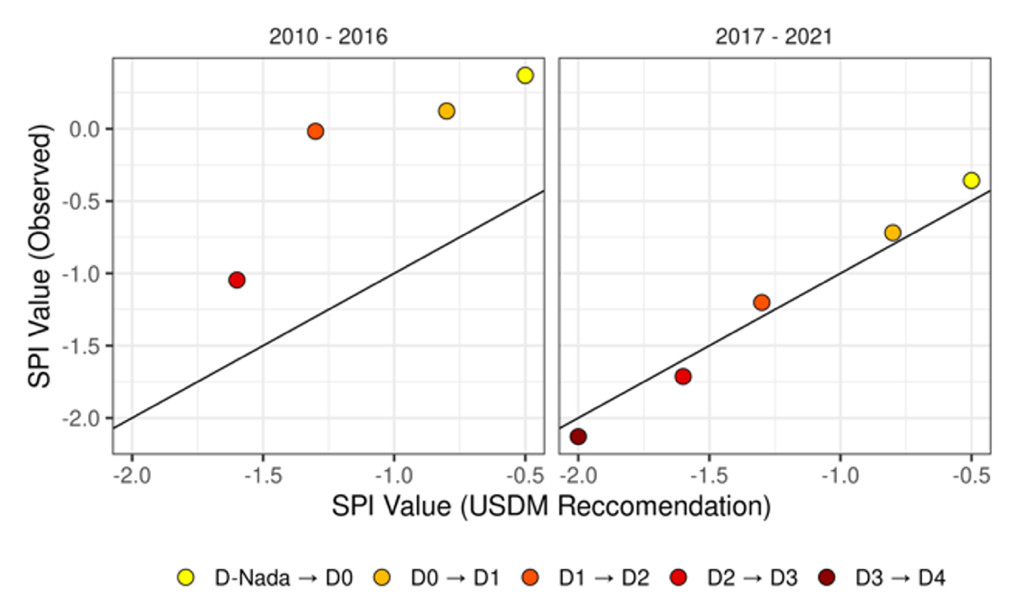 2010-2016
Median Precip. Anomaly Across Observed USDM Drought Maps
Precip. Anomaly Required for D1-D4 Drought
Improved observations, models, and coordination since the 2017 drought have contributed to more accurate drought predictions in Montana. We still have a long way to go……..
Summary
Our unique geography contributes to spatial differences in where, how often and how fast weather events impact Montanan’s livelihoods and our economy – and it’s a big state
Accurate monitoring and assessment are critical to informing our daily and seasonal response to drought & floods
These frameworks are critical to the allocation of hundreds of millions of dollars for food security, infrastructure, and protection of livelihoods and lives.
Seasonal Outlook
We’ve had an anomalously low amount of precipitation this winter  and spring (and longer). 

Precipitation has been between 25-75% of normal in the last 90 days across the Hi-Line.

We are already in D1-D2 drought conditions.
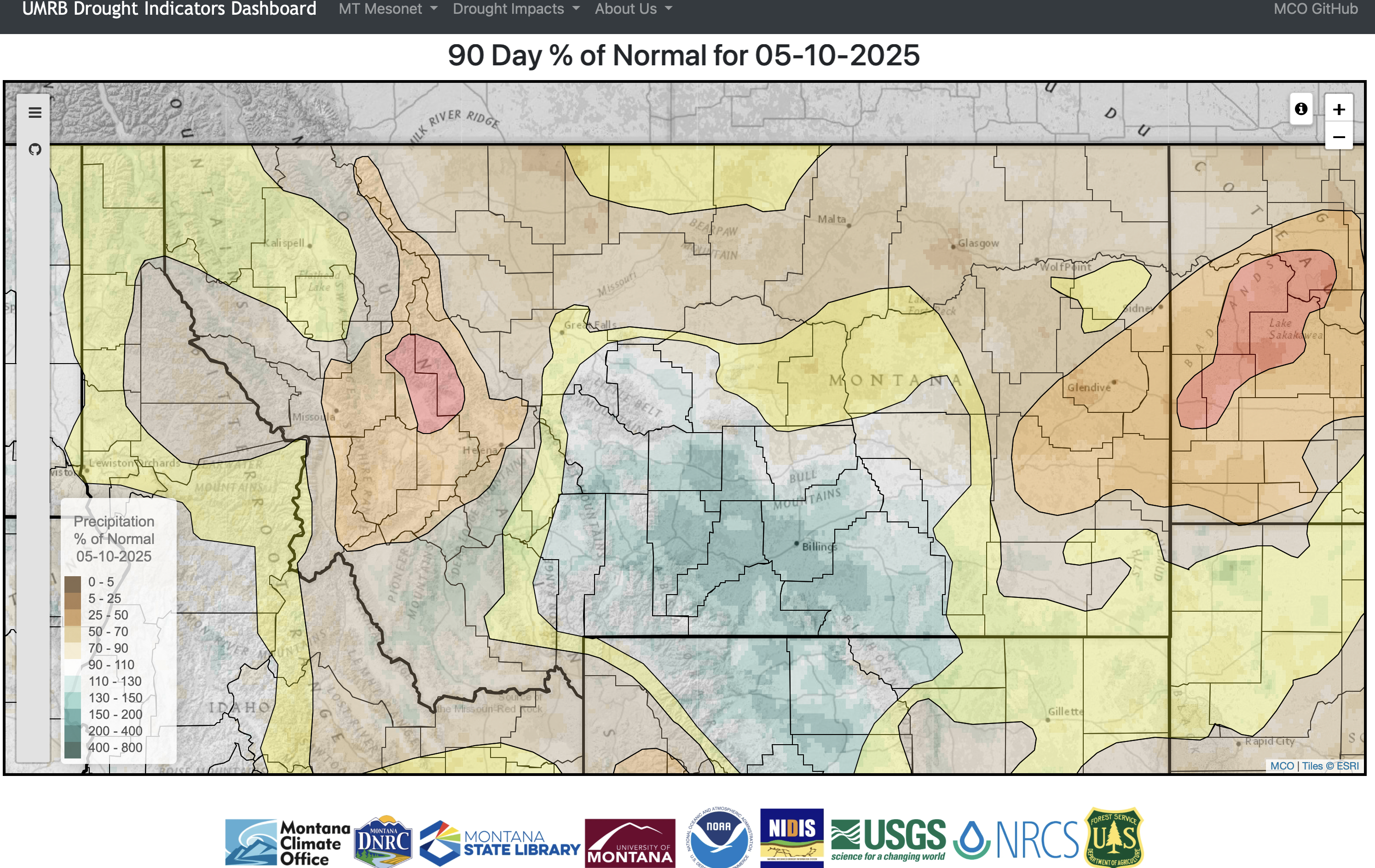 Seasonal Outlook – Soil Moisture is Key!
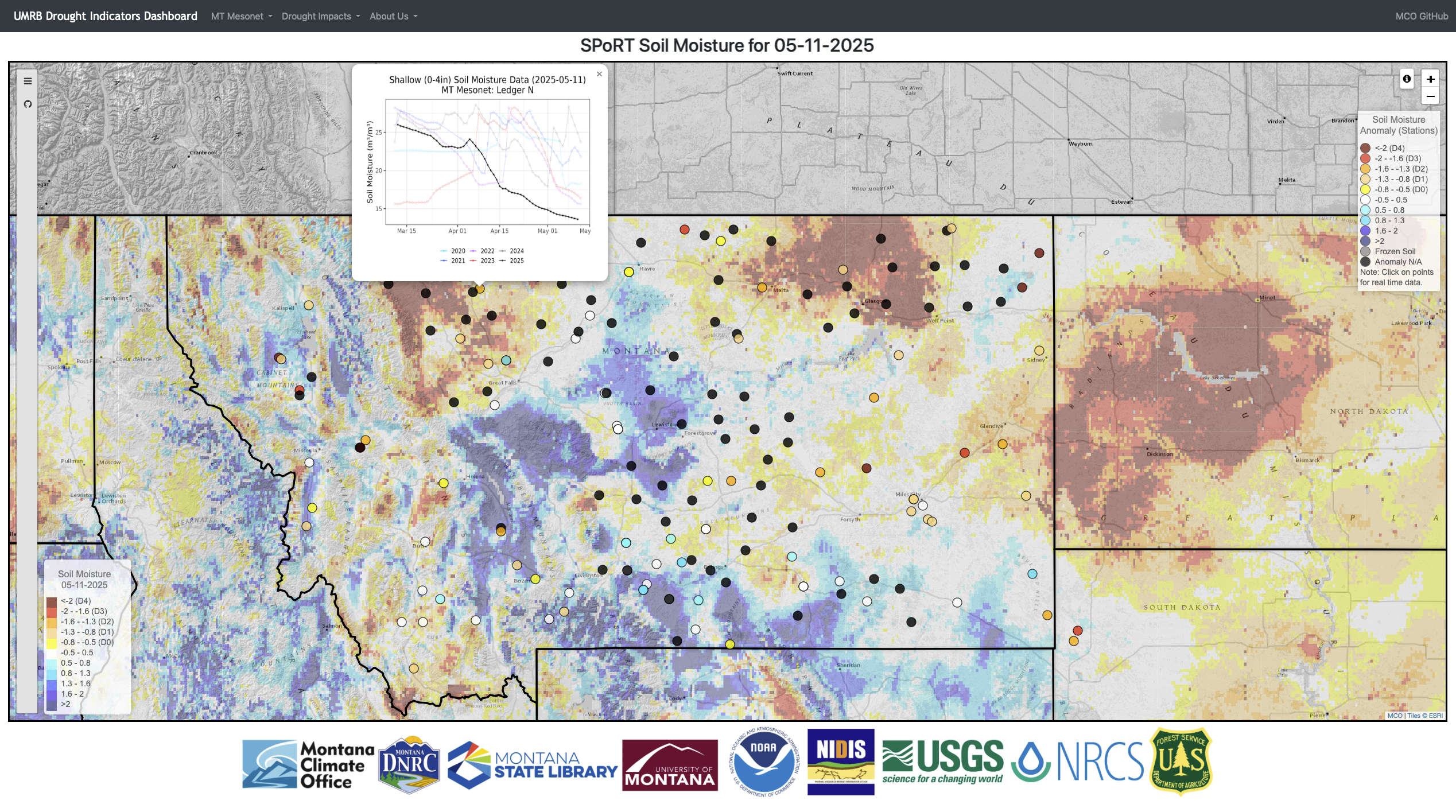 Soil Moisture is anomalously low from the Rocky Mountain Front and across the Hi-Line; also in Eastern MT surrounding Glendive
Seasonal Outlook
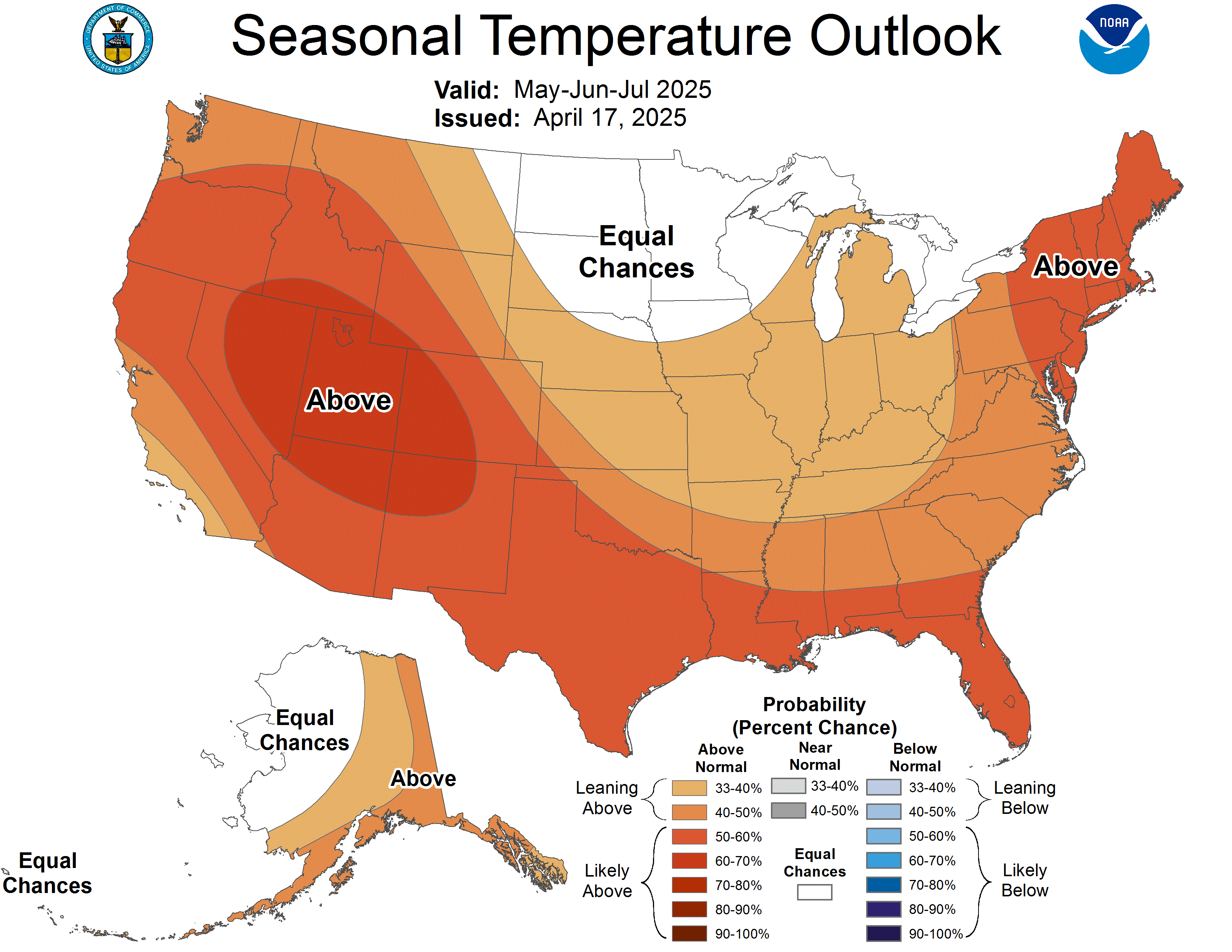 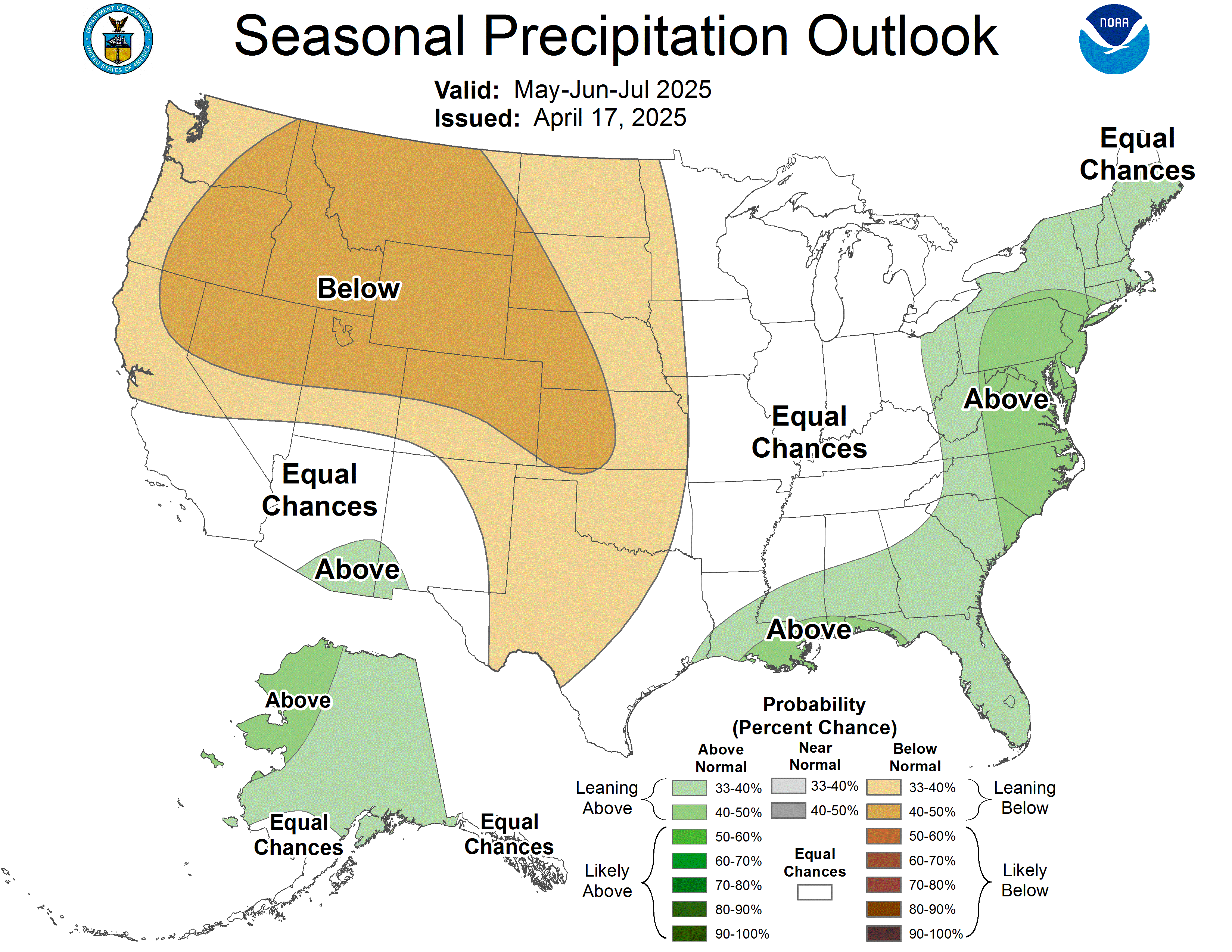 Odds are tilted towards an intensification of drought this spring through summer
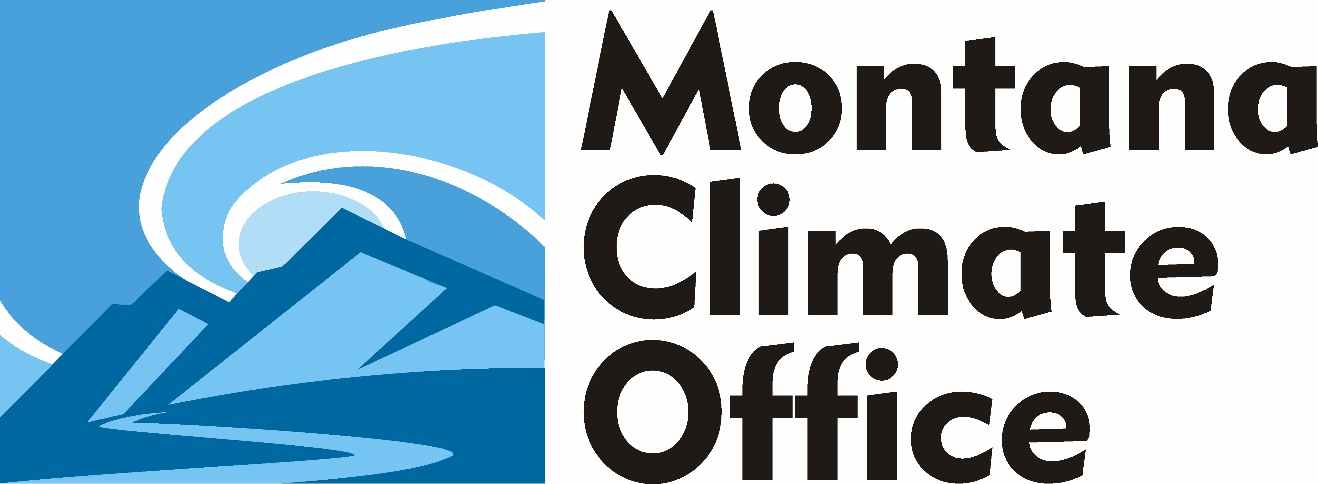 Questions?
state.climatologist@umontana.edu
Web Resources:
MCO Web Page: https://climate.umt.edu
Climate Data Explorer: https://mco.cfc.umt.edu/datasets
Drought Tracker: https://drought.climate.umt.edu
Seasonal Newsletters: https://climate.umt.edu/mtdrought
Montana Mesonet: https://climate.umt.edu/mesonet
The Montana Climate Office
Staff at the Montana Climate Office
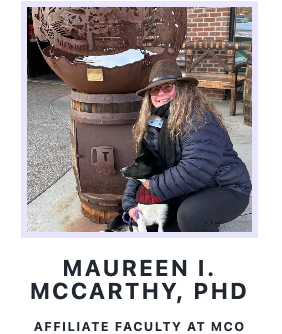 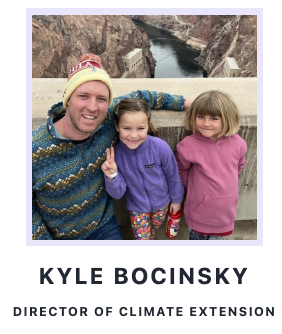 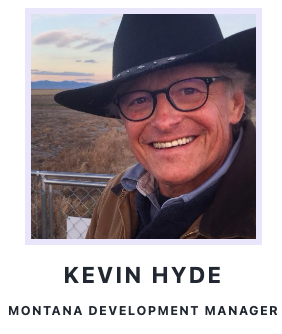 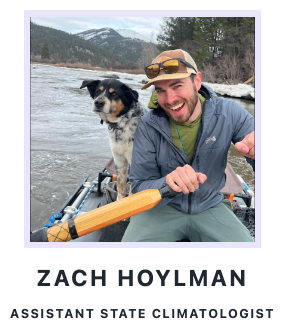 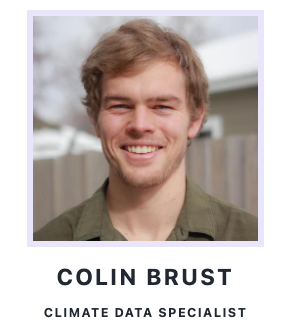 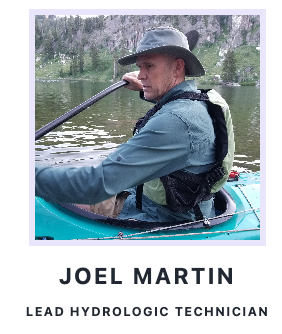 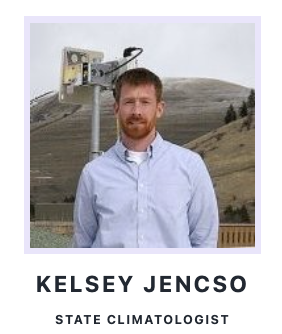 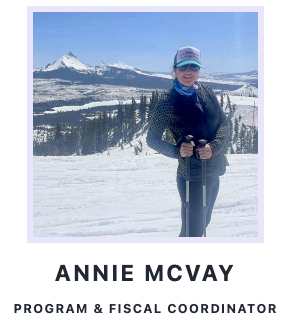 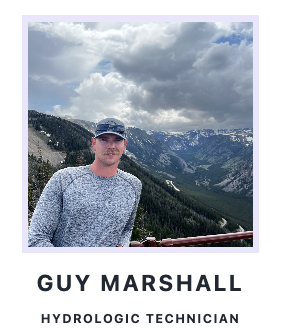 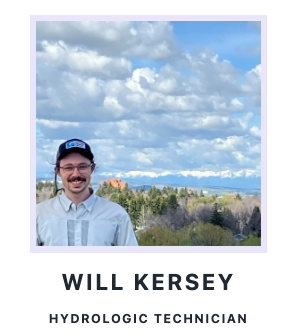 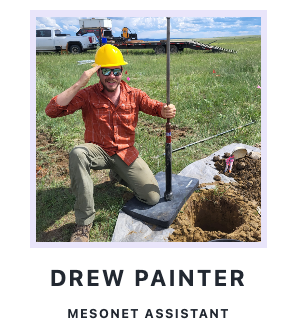 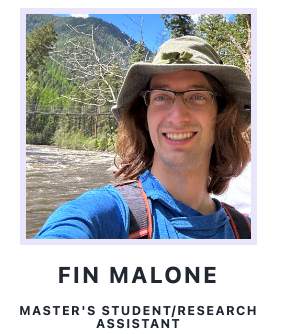 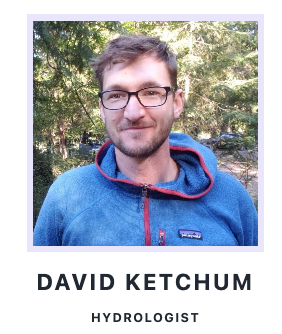 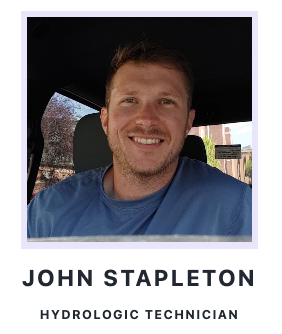 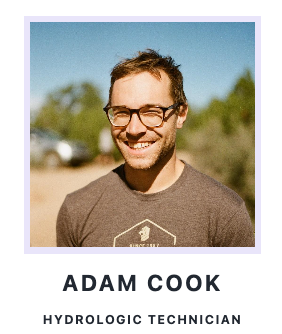 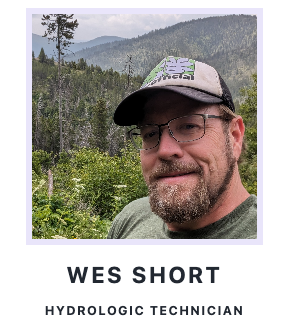 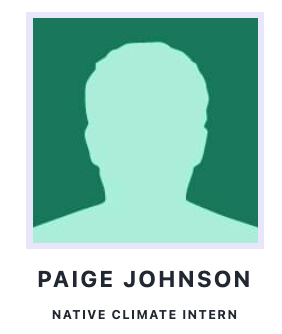 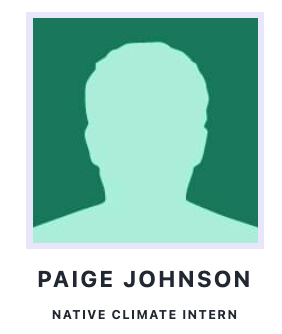 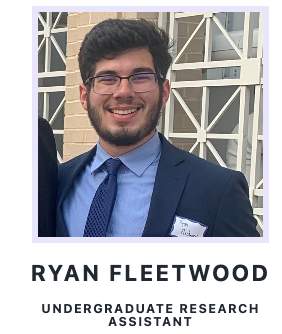 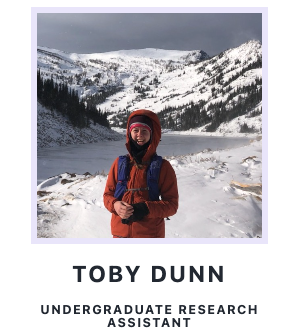 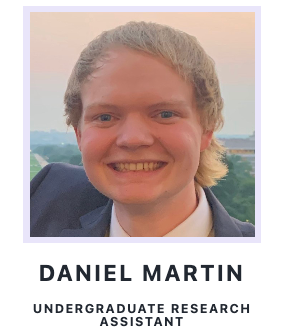 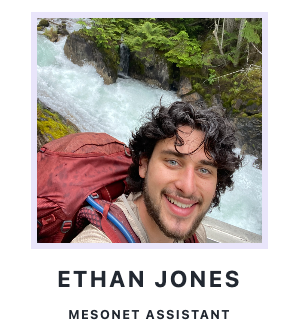 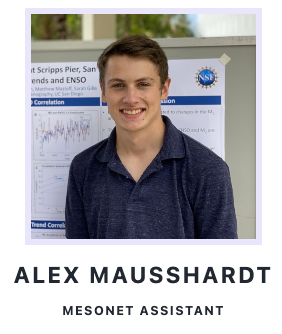 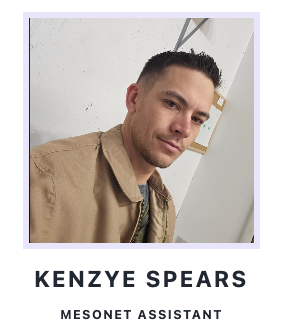 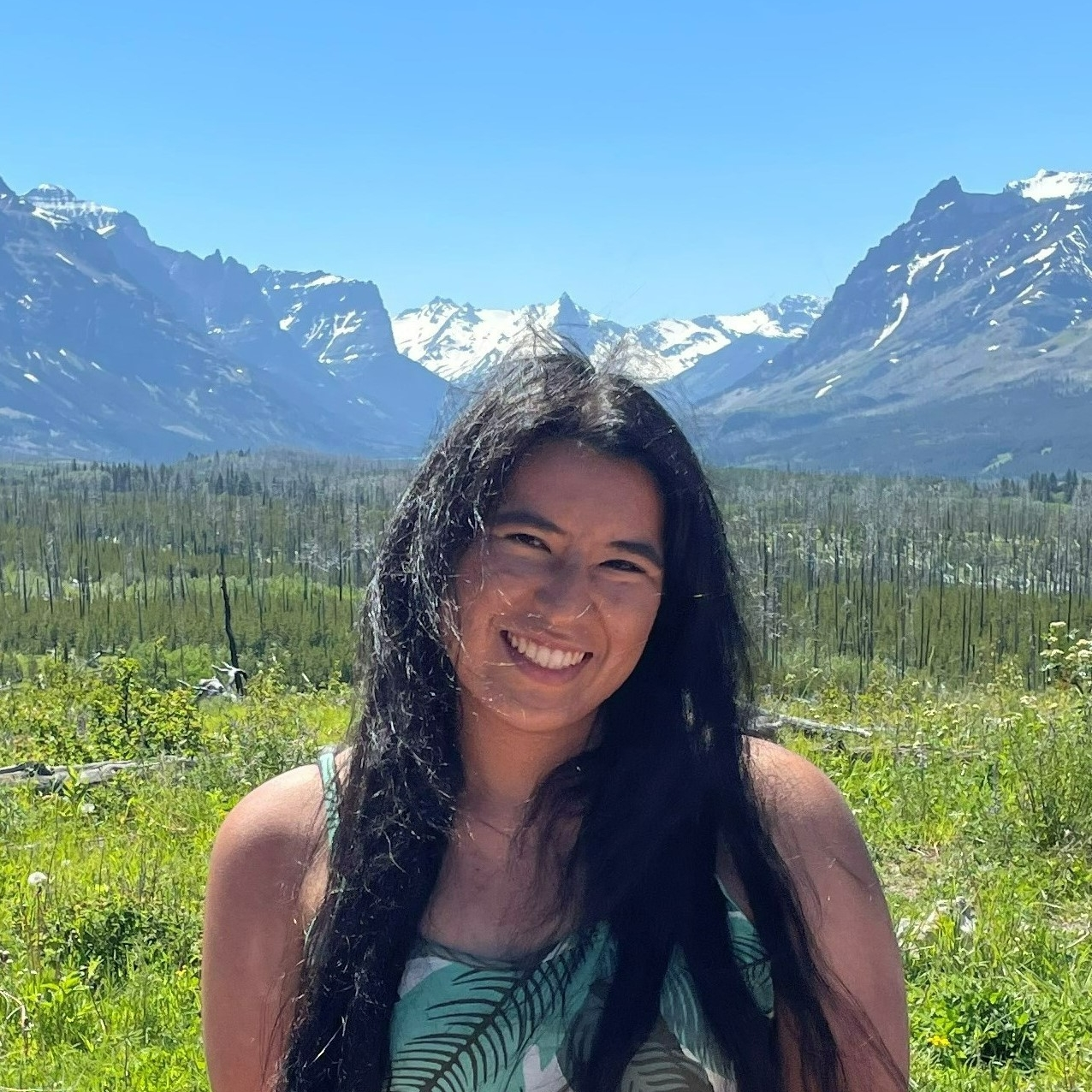 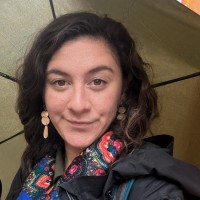 CHRISTINE LAYEUX
CHRISTINE LAYEUX

EXTENSION